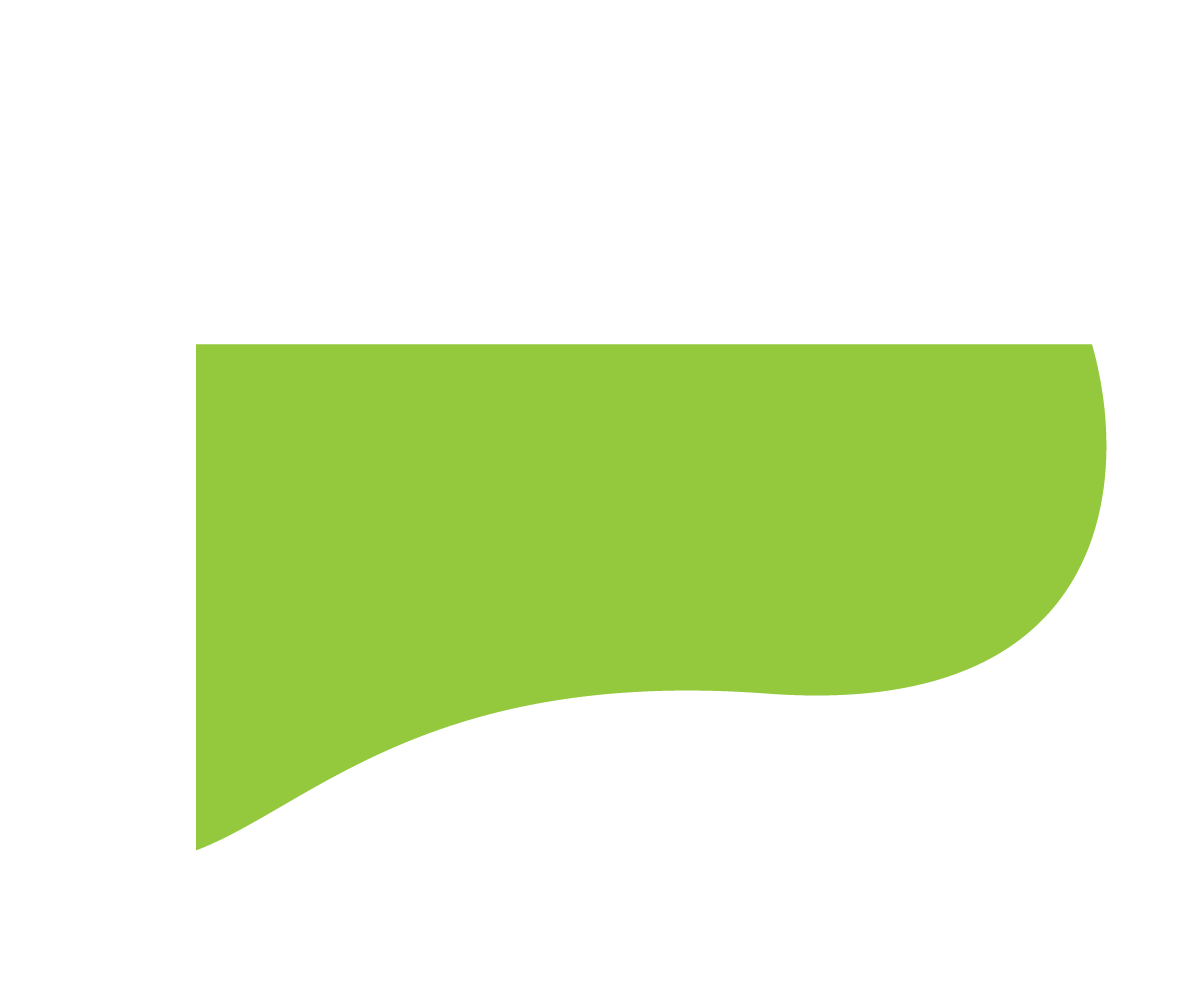 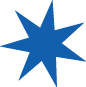 Join the 
European Public Health Week!
17-21 May 2021

Joining forces for healthier populations

eupha.org/EUPHW
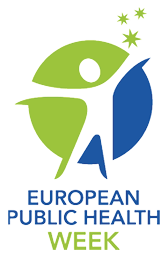 #EUPHW
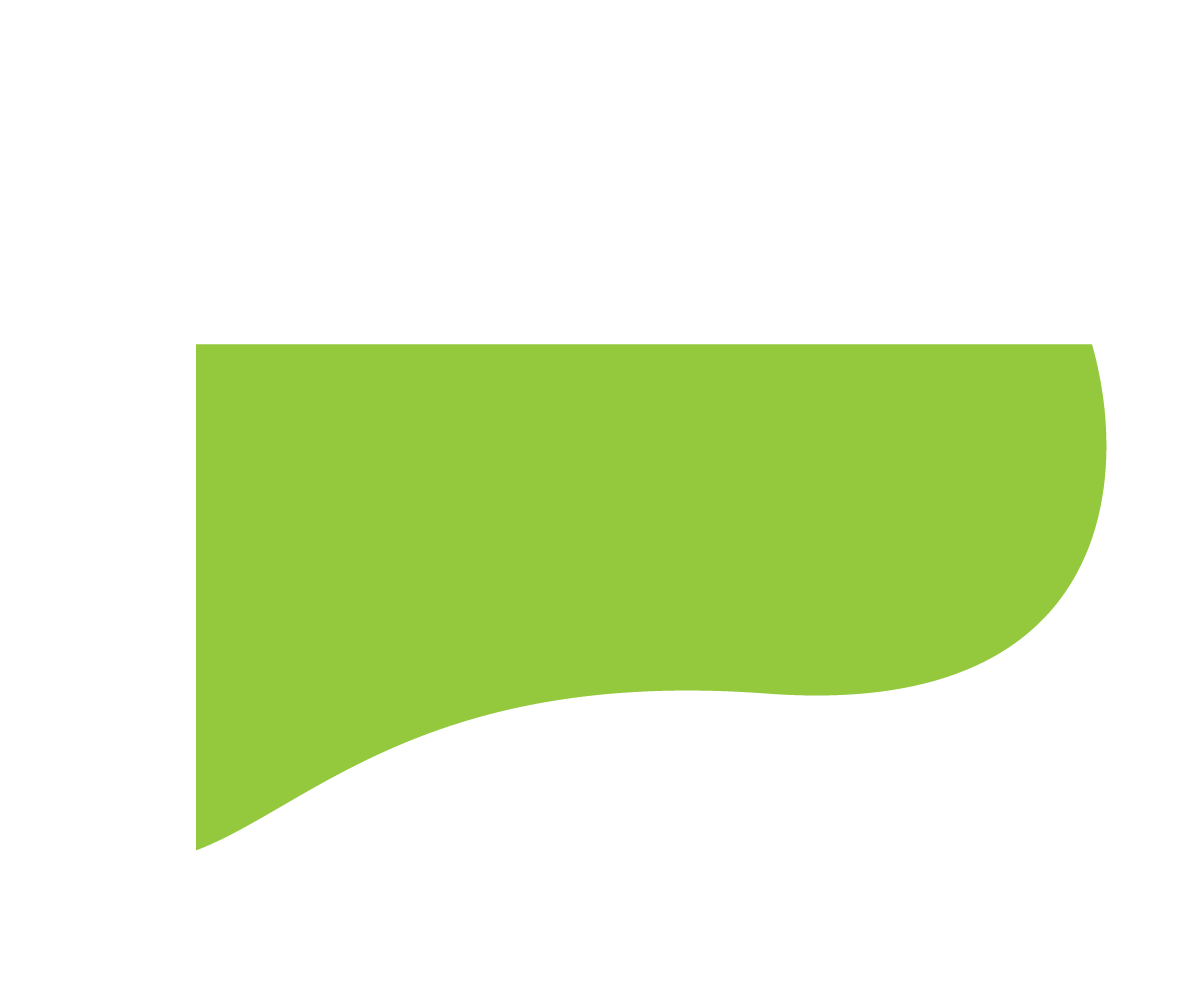 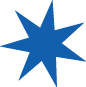 GET INVOLVED!
Organise an activity – EVENT HOST

Spread the word – DISSEMINATOR

Join events – PARTICIPANT
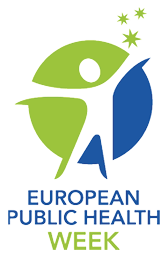 eupha.org/EUPHW      #EUPHW
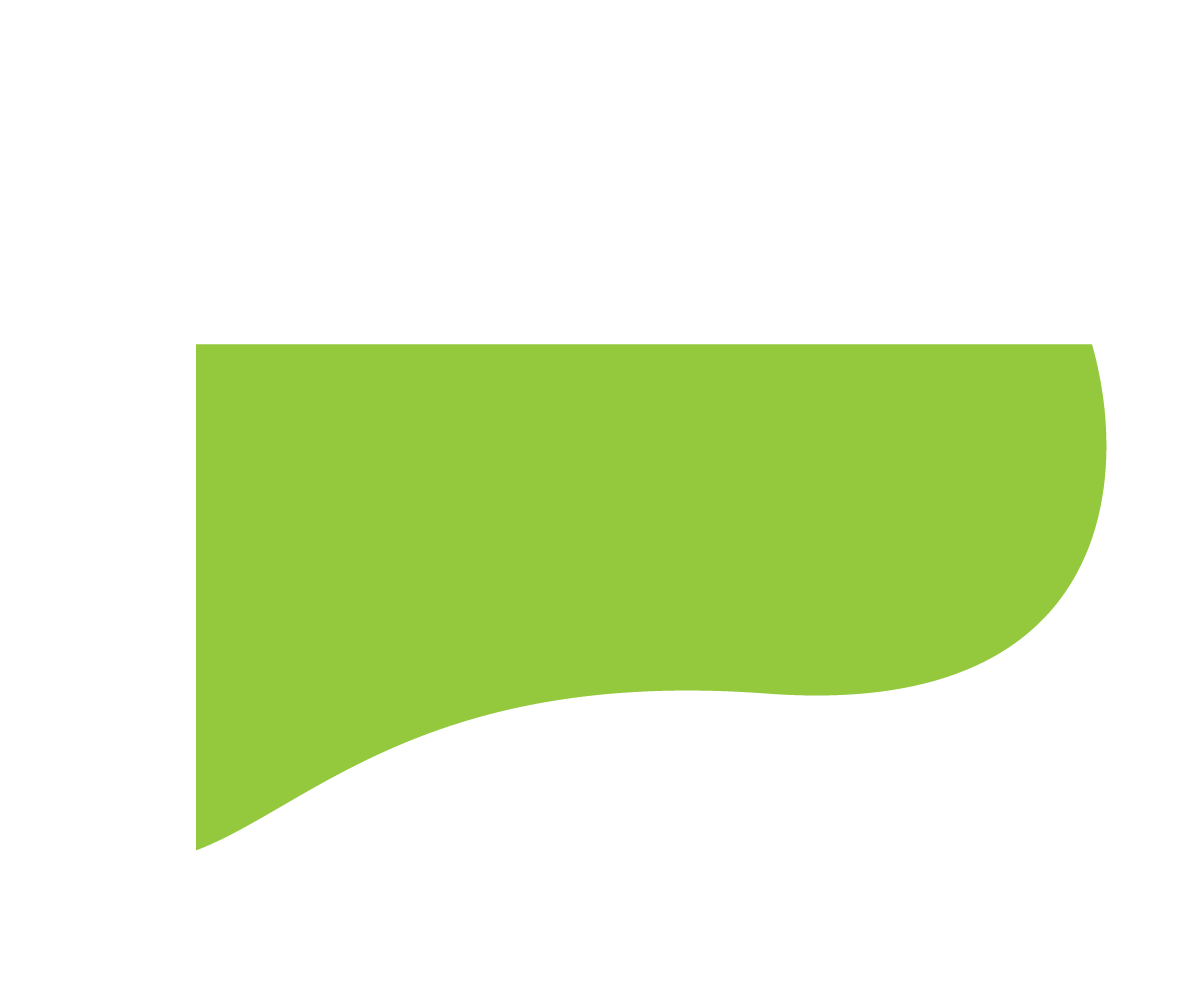 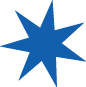 5 DAILY THEMES
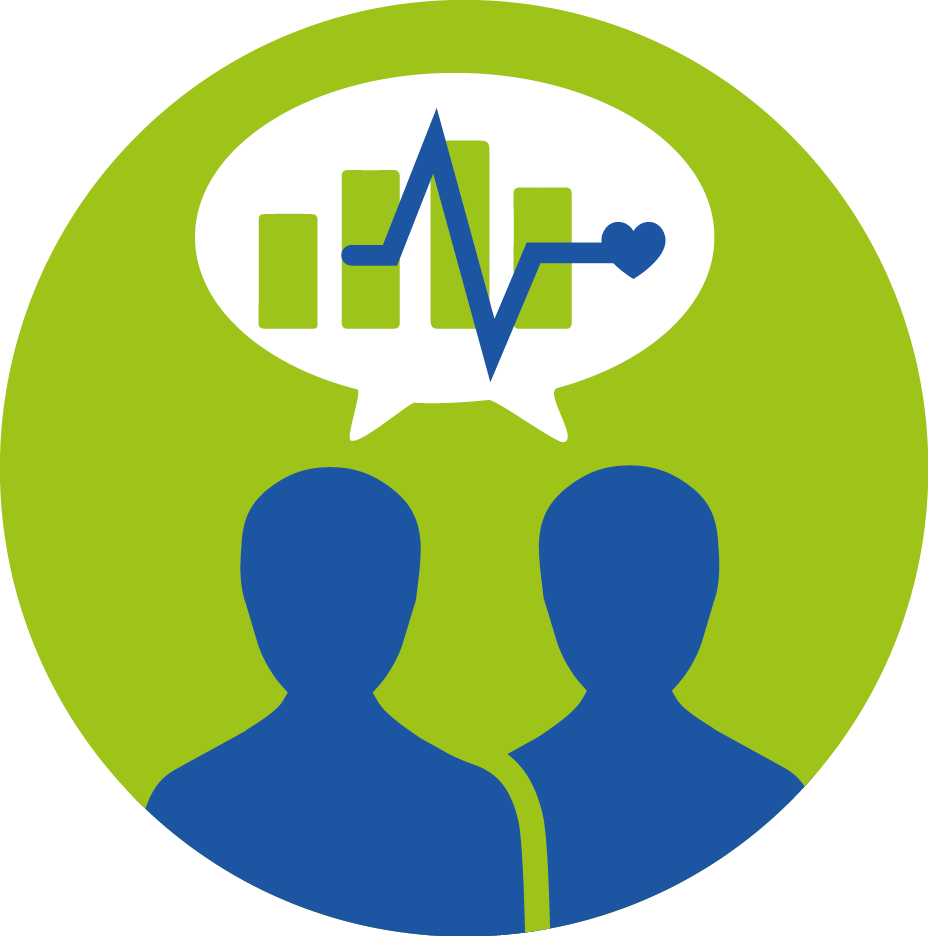 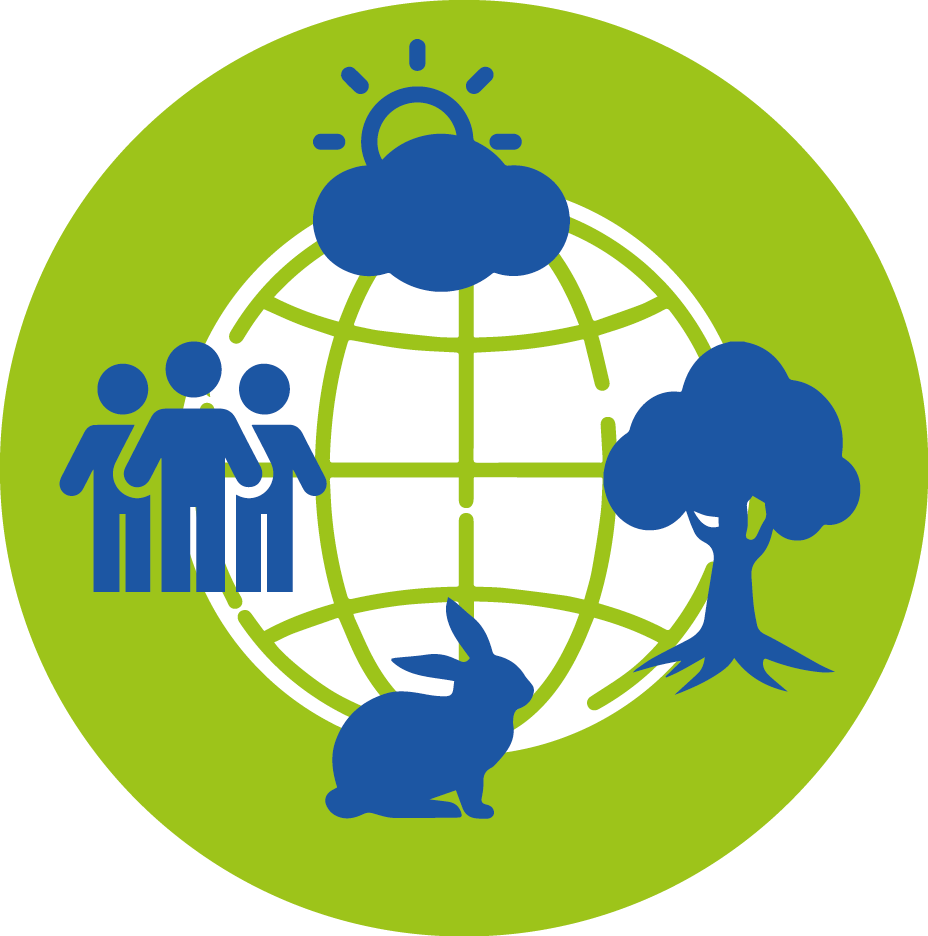 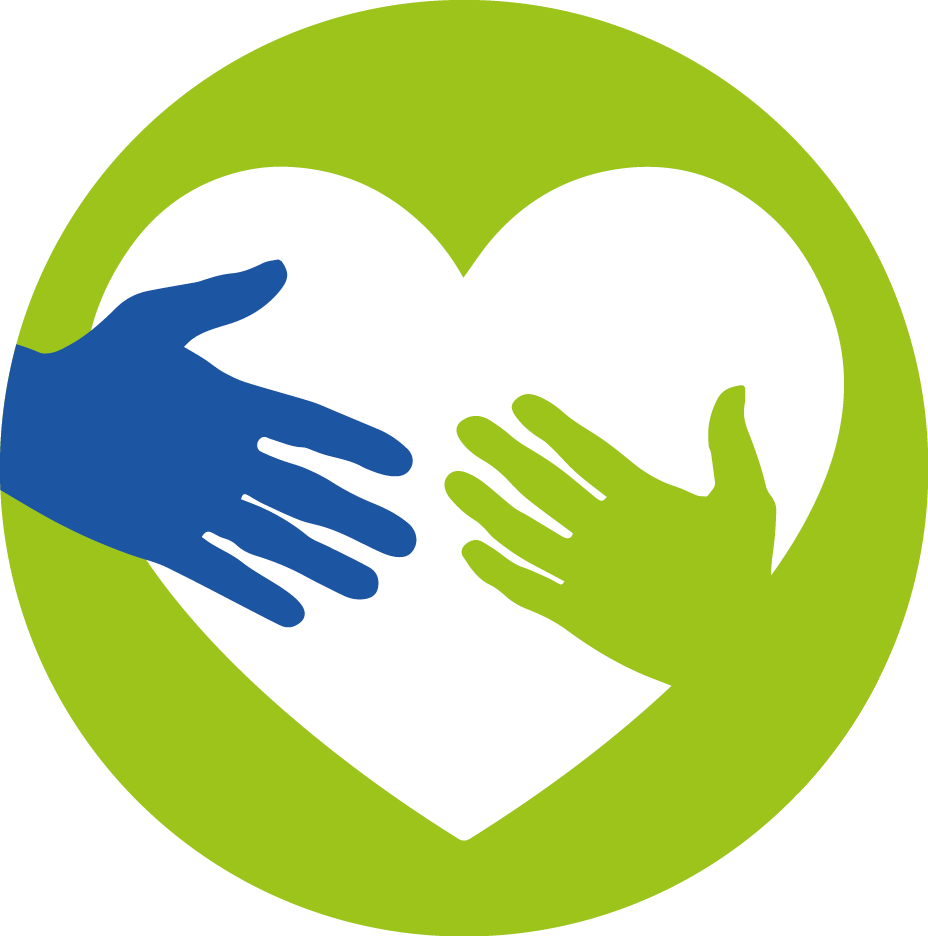 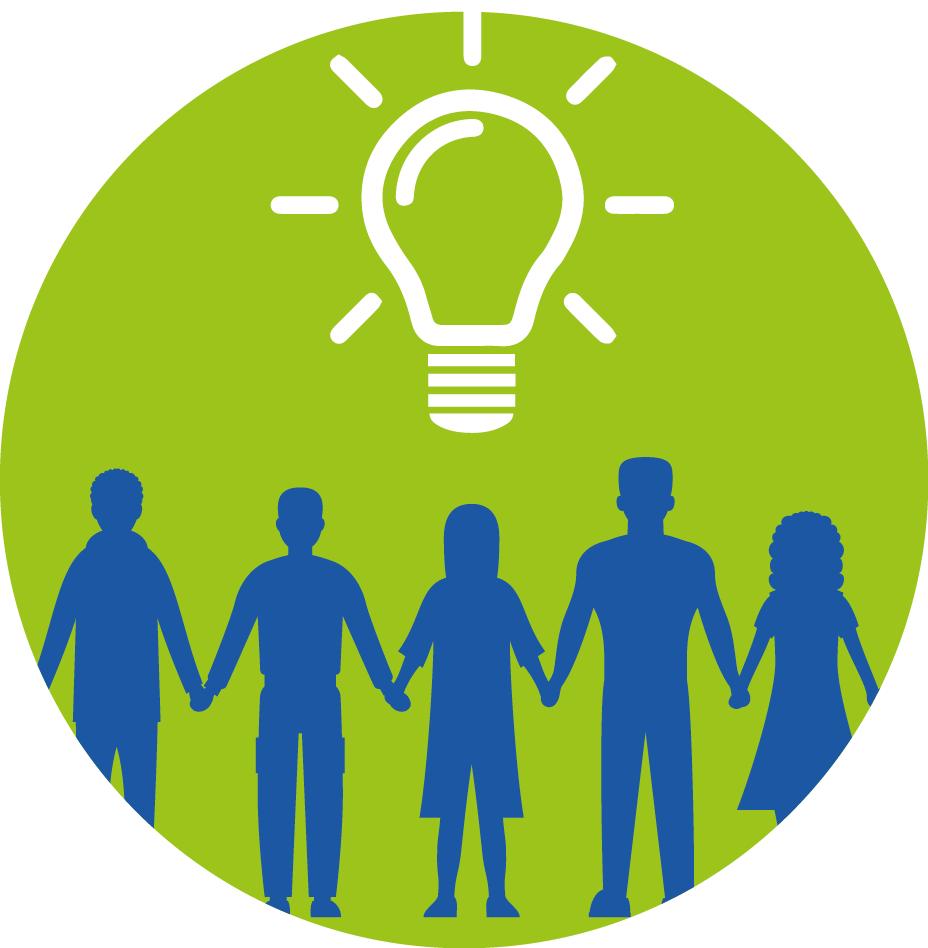 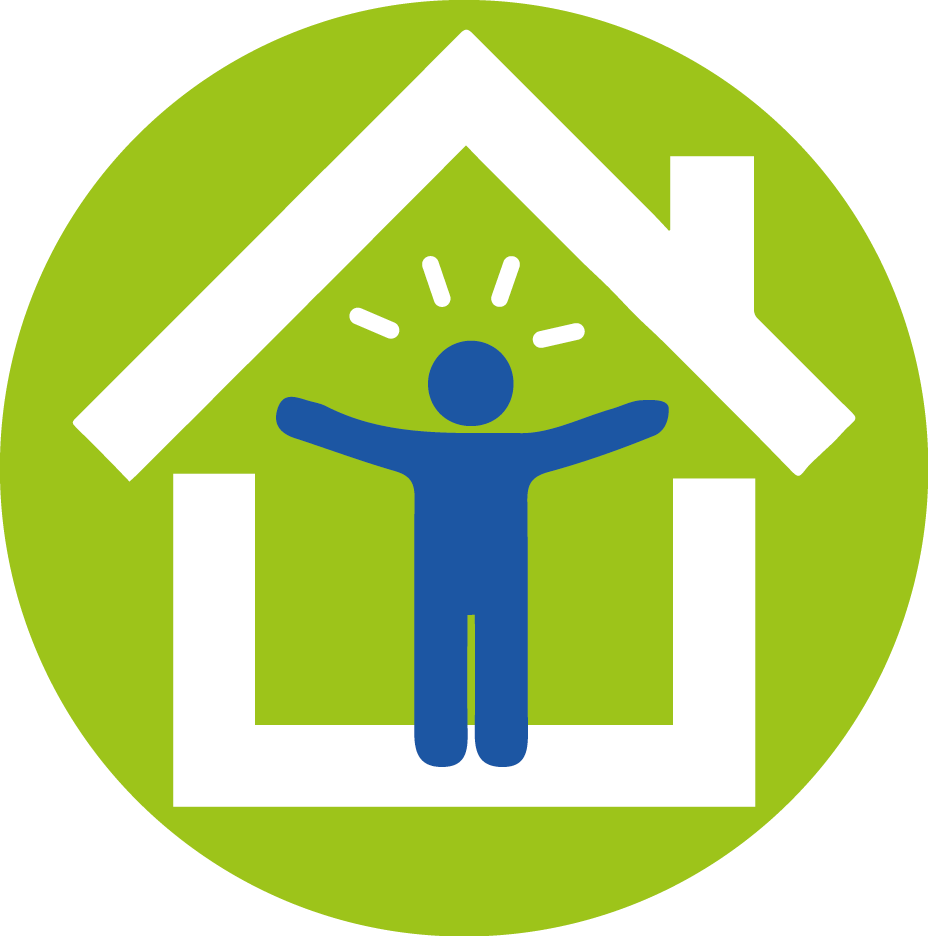 Mon
17 May
Wed
19 May
Thu
20 May
Fri
21 May
Tue
18 May
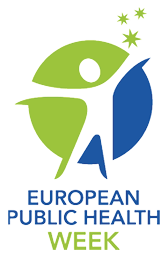 New challenges in mental health
Leaving no one behind
Communicating science and health
Your local community
All for one health
#EUPHW
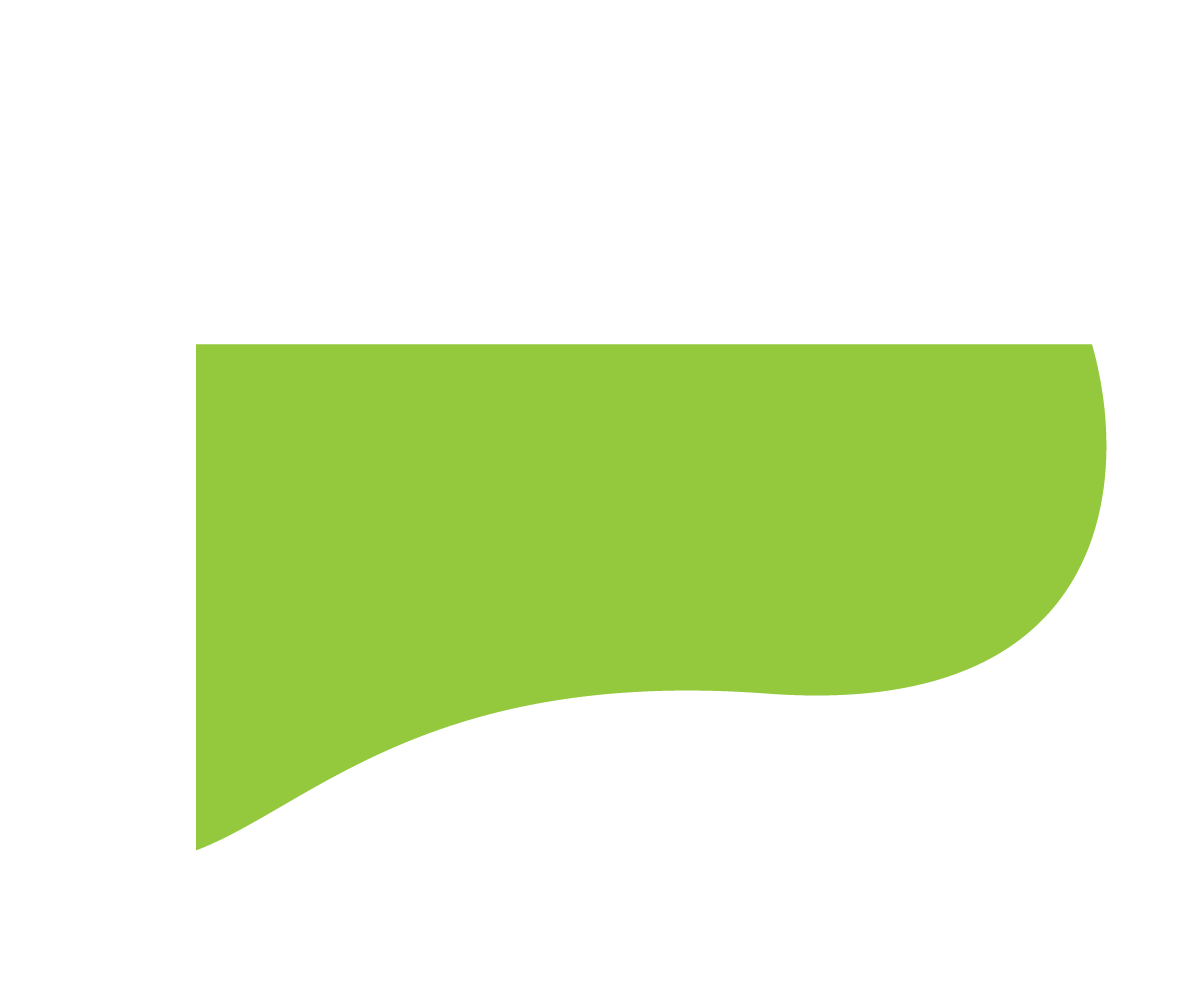 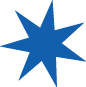 European Public Health Week 2021
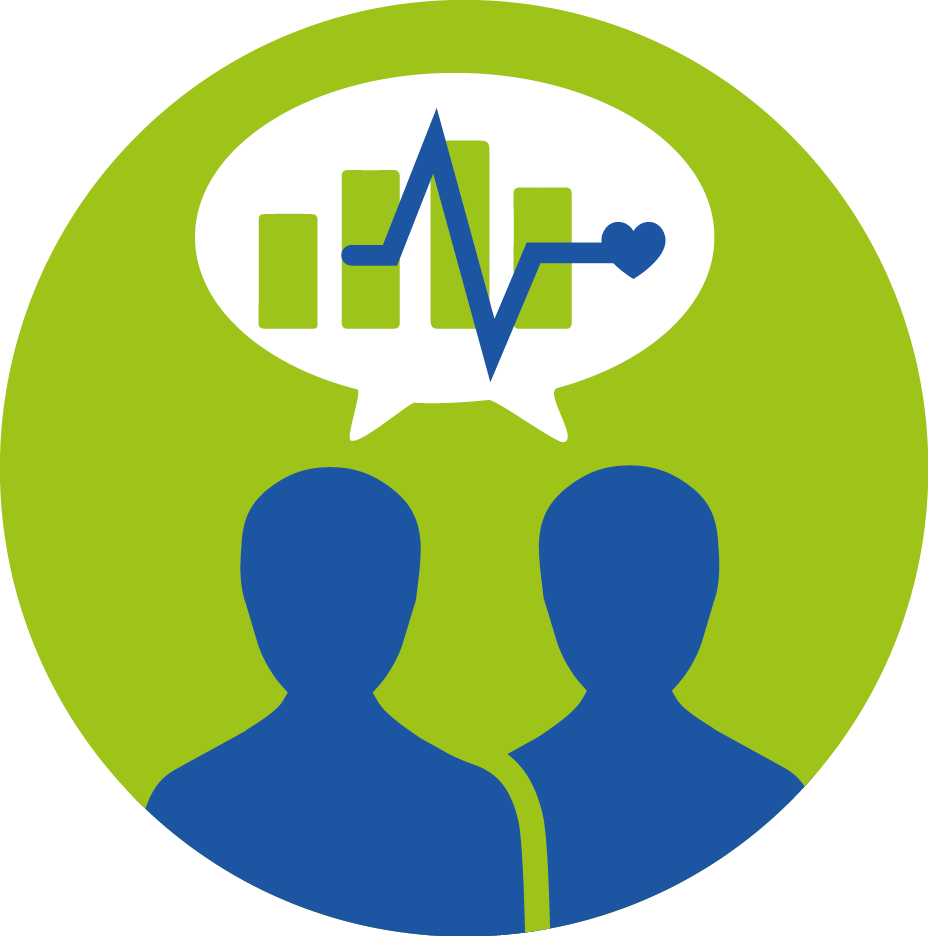 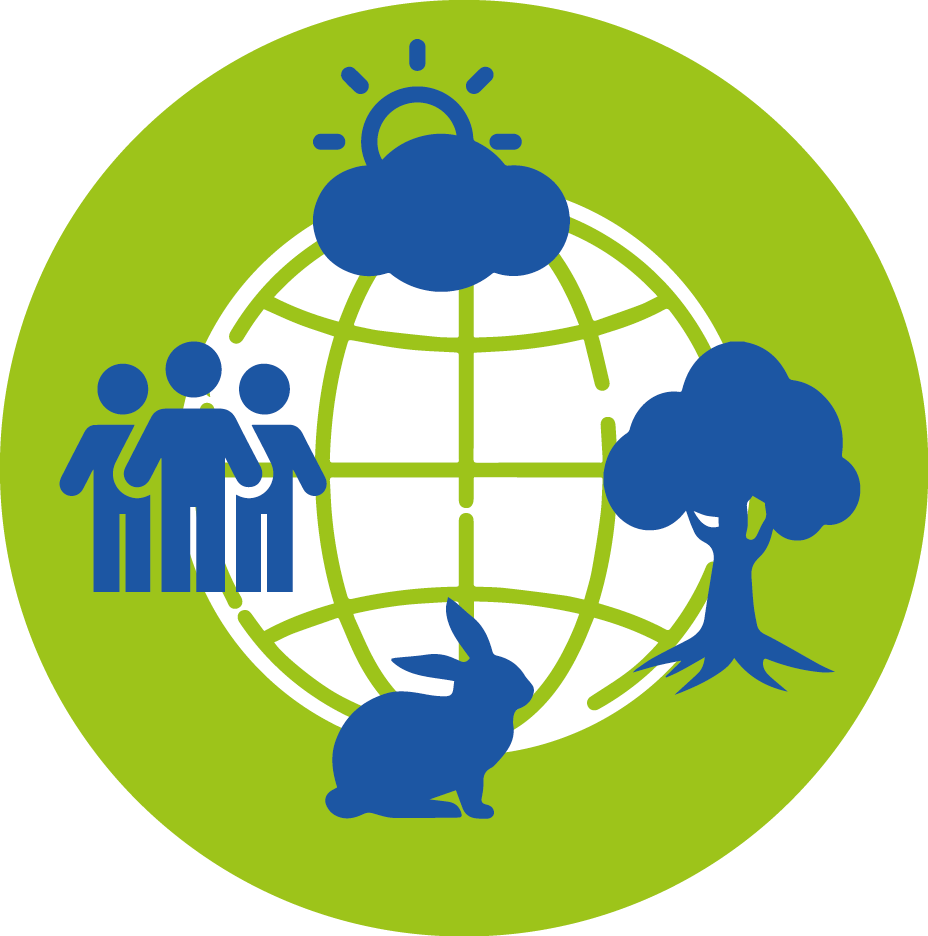 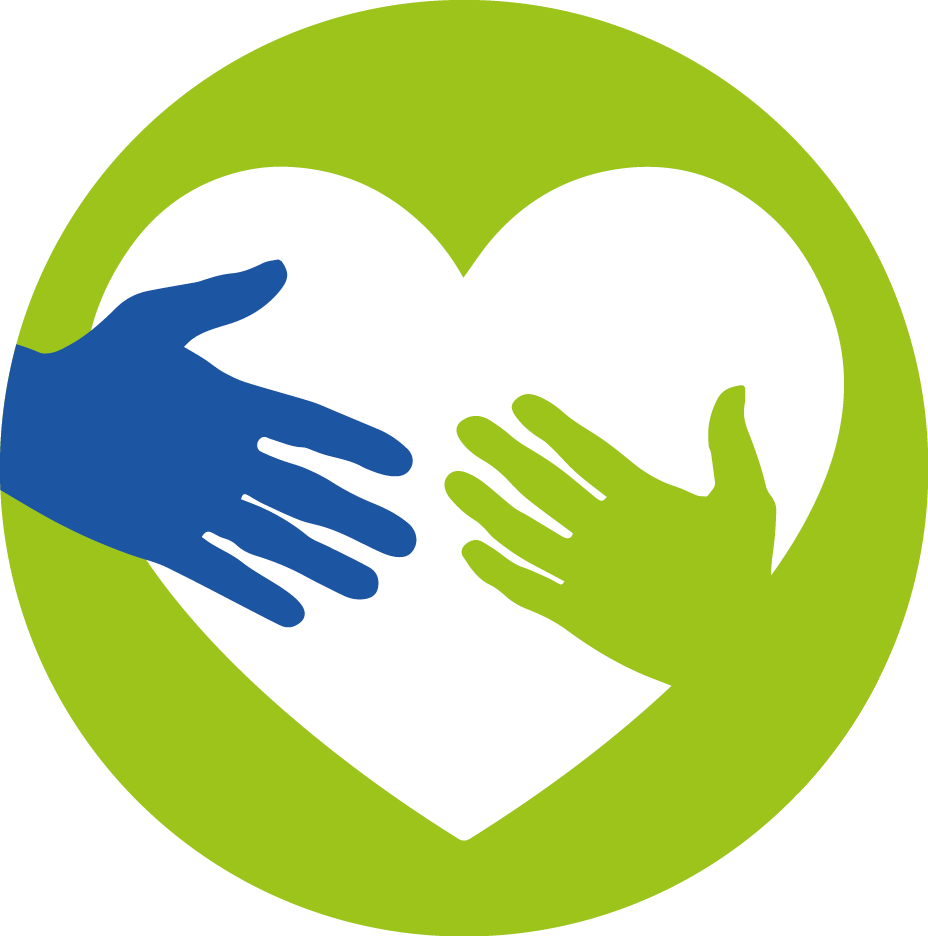 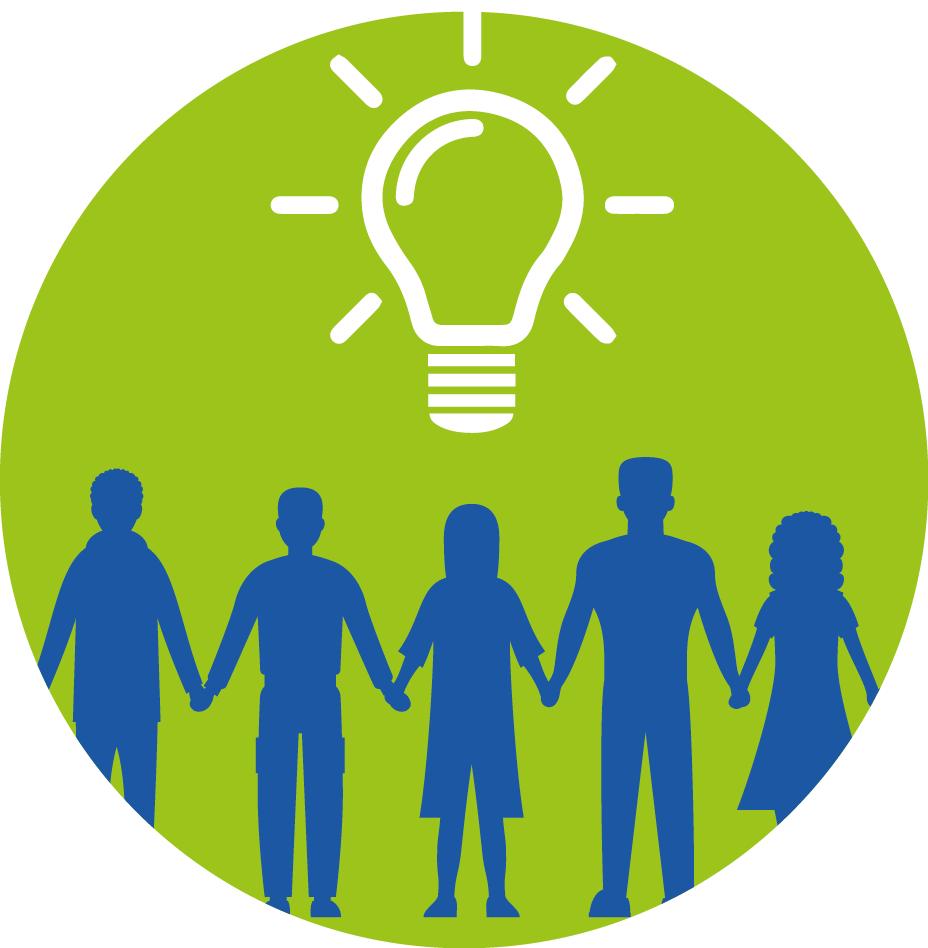 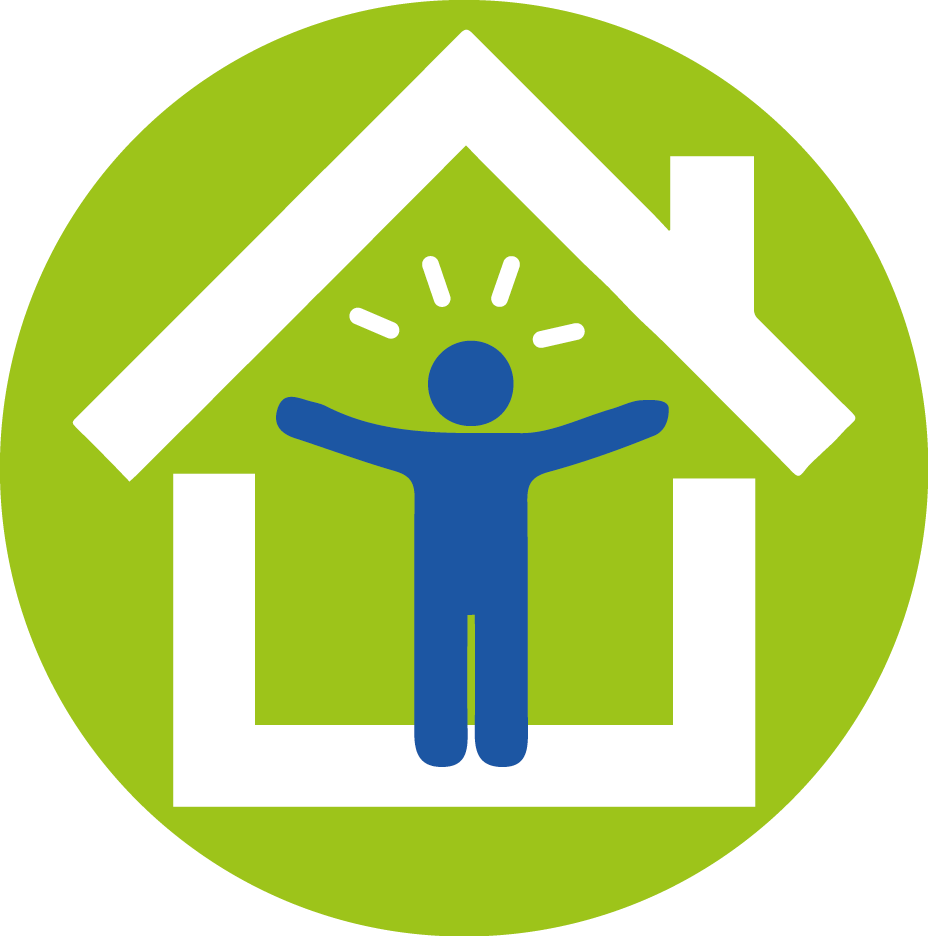 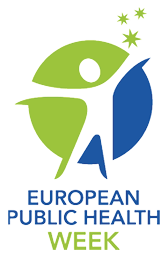 THANK YOU!
#EUPHW
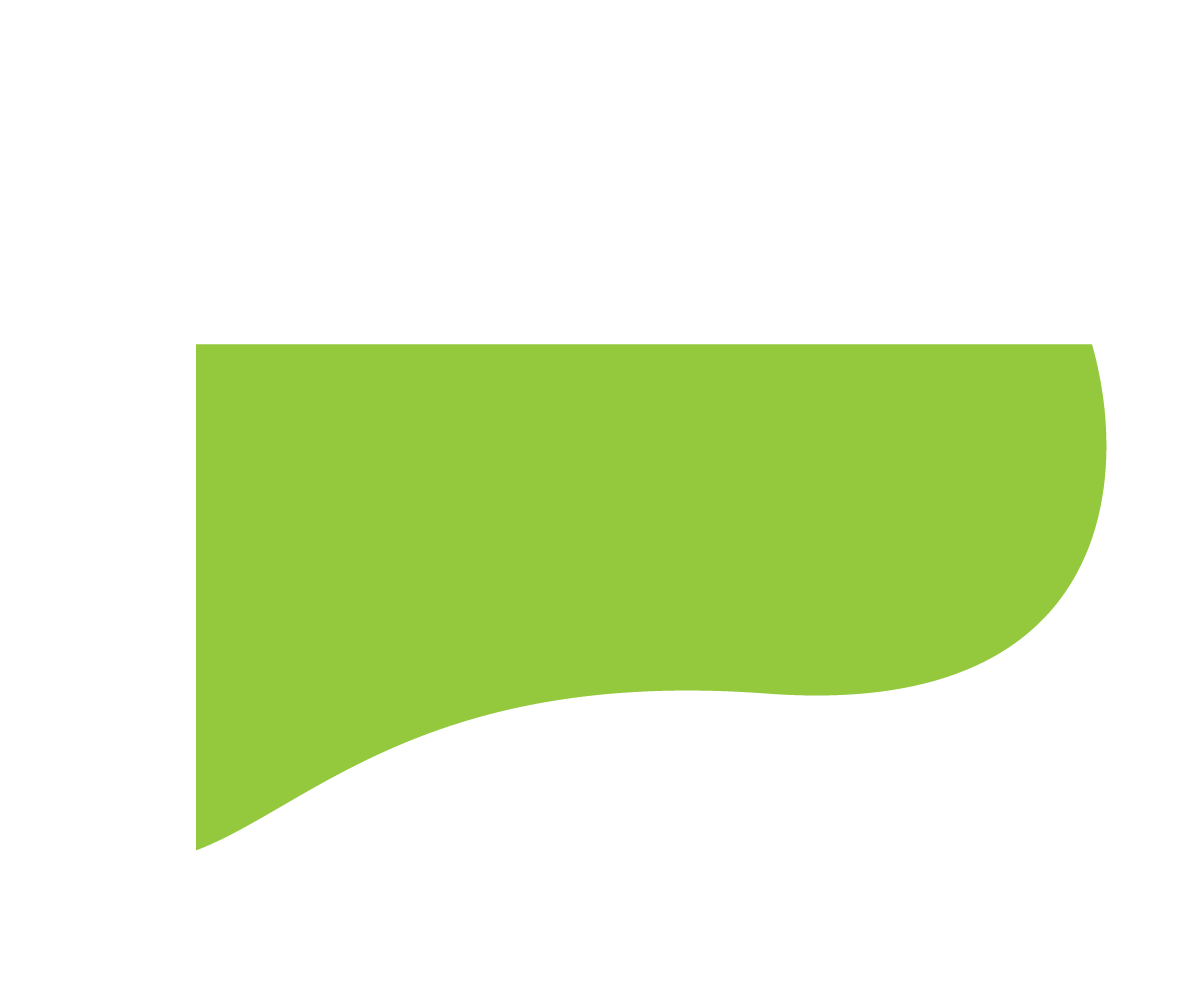 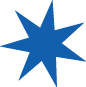 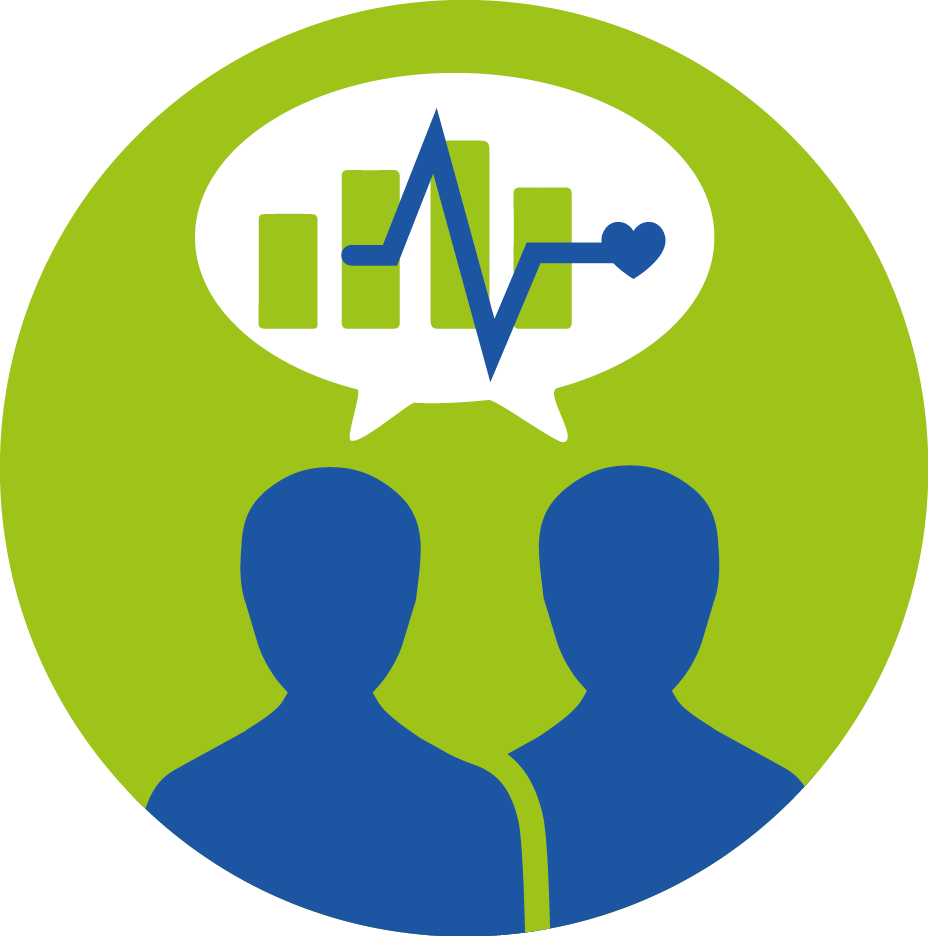 COMMUNICATING SCIENCE AND HEALTH
Dialogue and communication between researchers, practitioners, society and policymakers should lead to translation of the evidence into effective health policies.
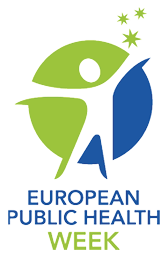 #EUPHW    #sciencecommunication
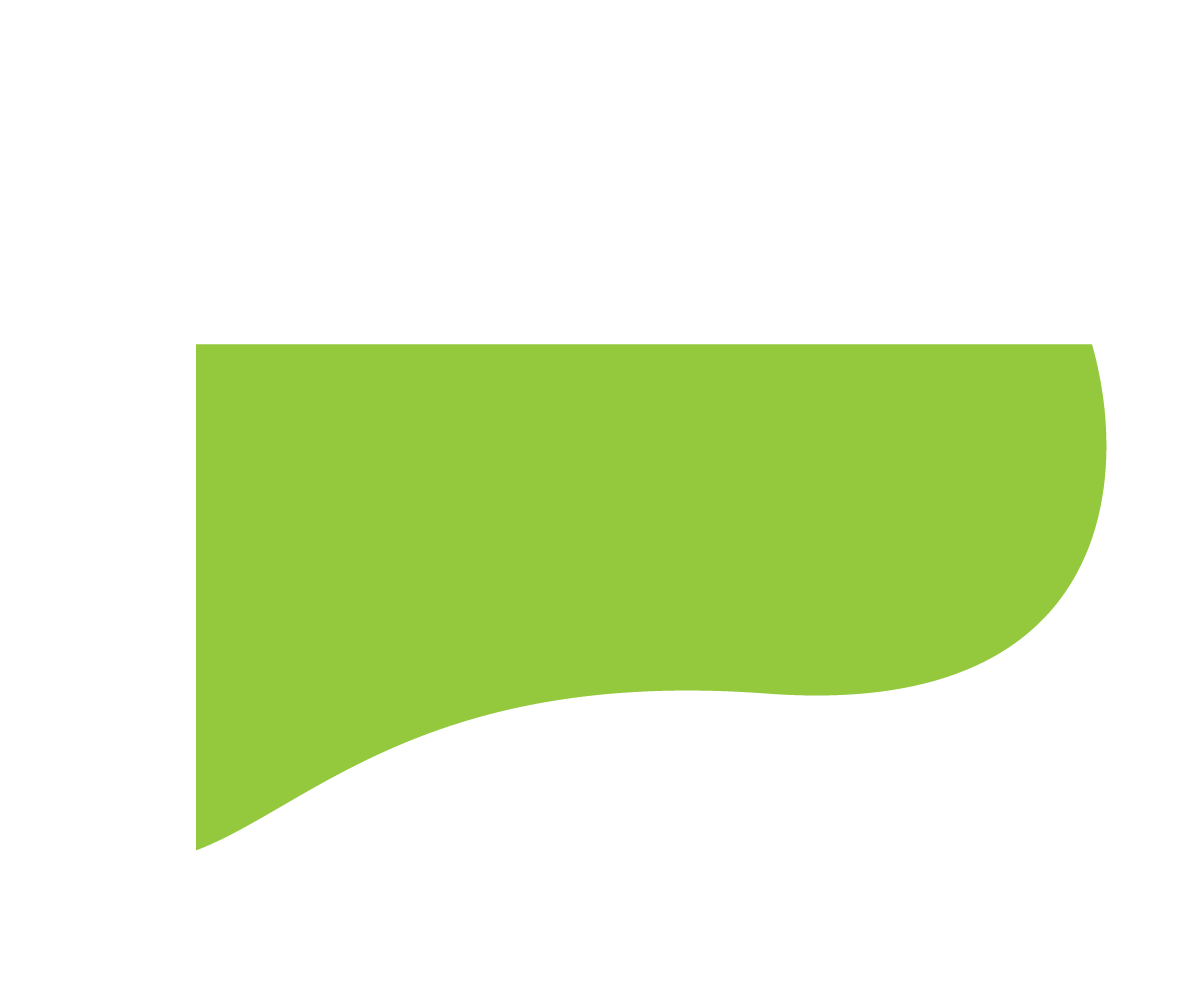 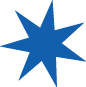 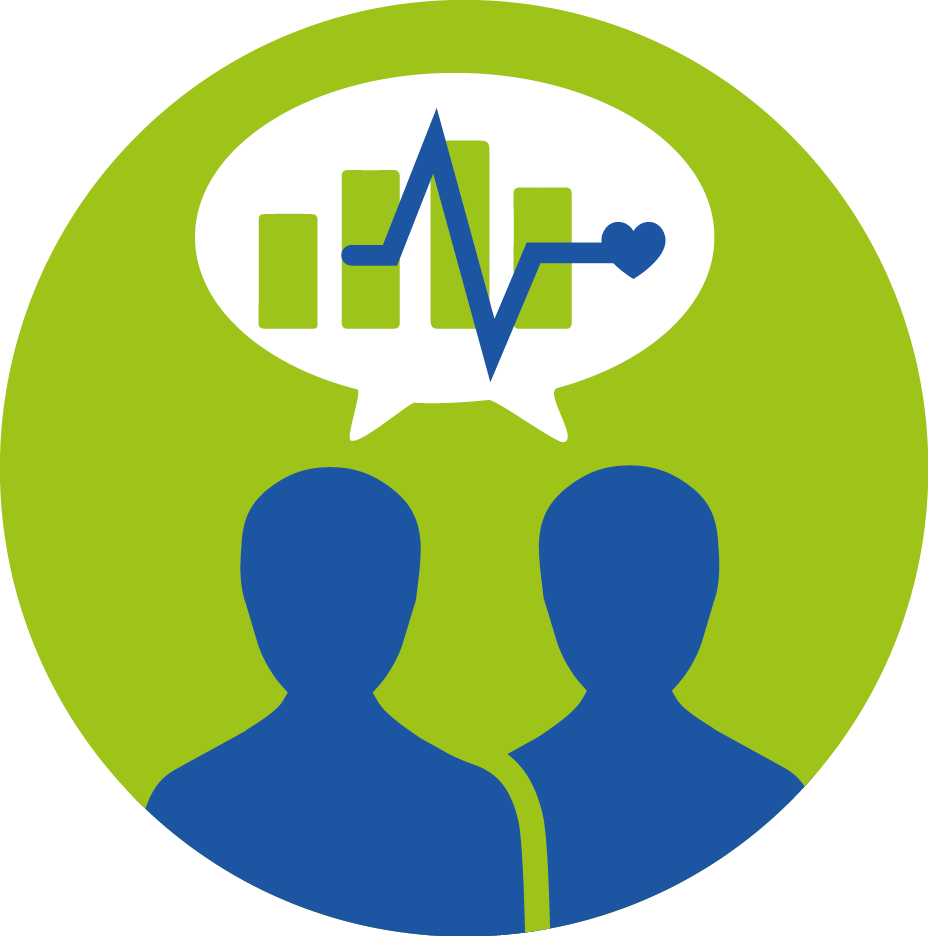 COMMUNICATING SCIENCE AND HEALTH
As societies grow more complex and people are increasingly bombarded with health information and misinformation, health literacy is essential. People with strong health literacy skills enjoy better health and well-being, while those with weaker skills tend to engage in riskier behaviour and have poorer health.
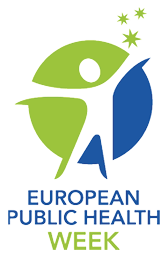 #EUPHW    #sciencecommunication
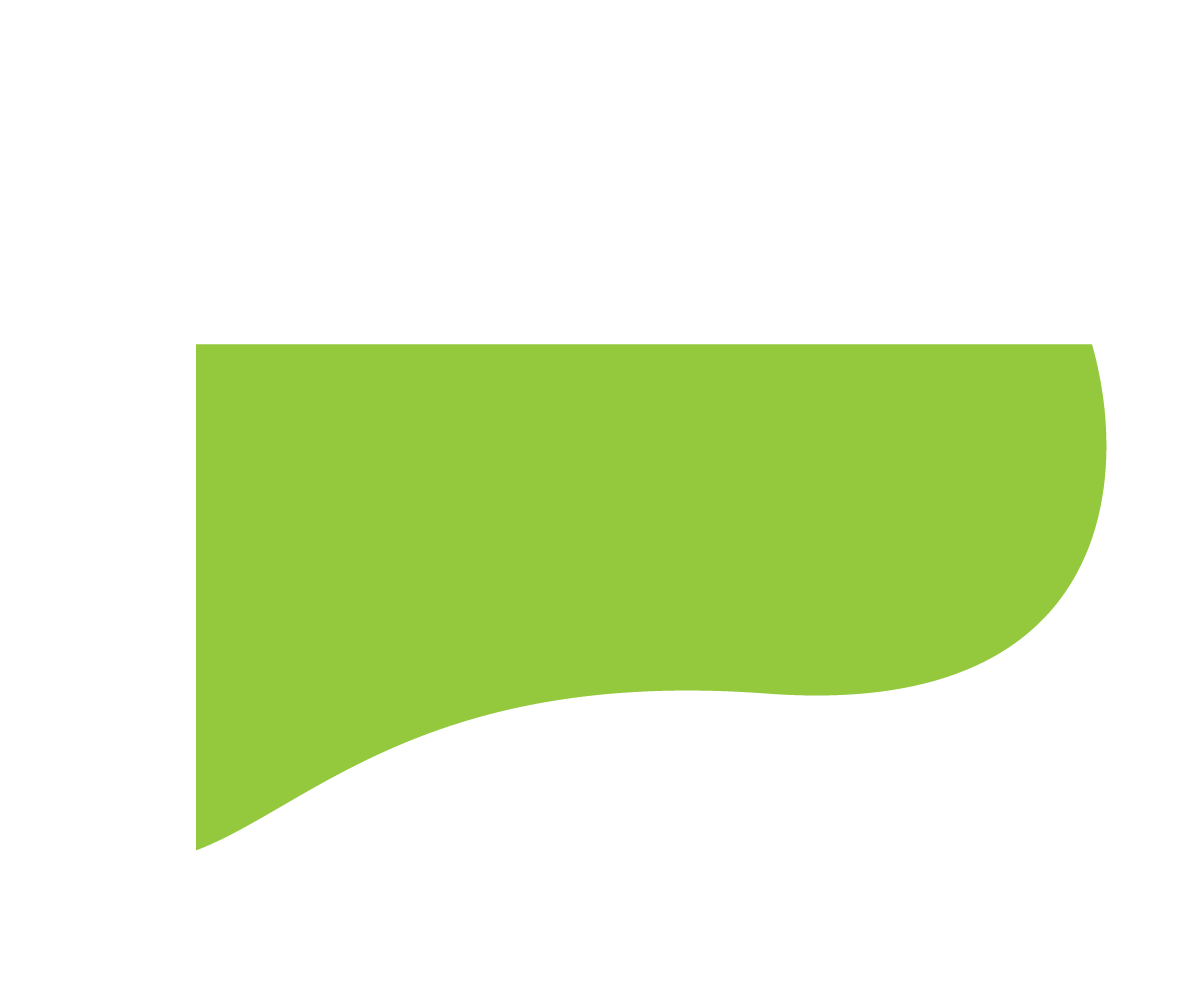 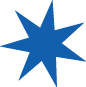 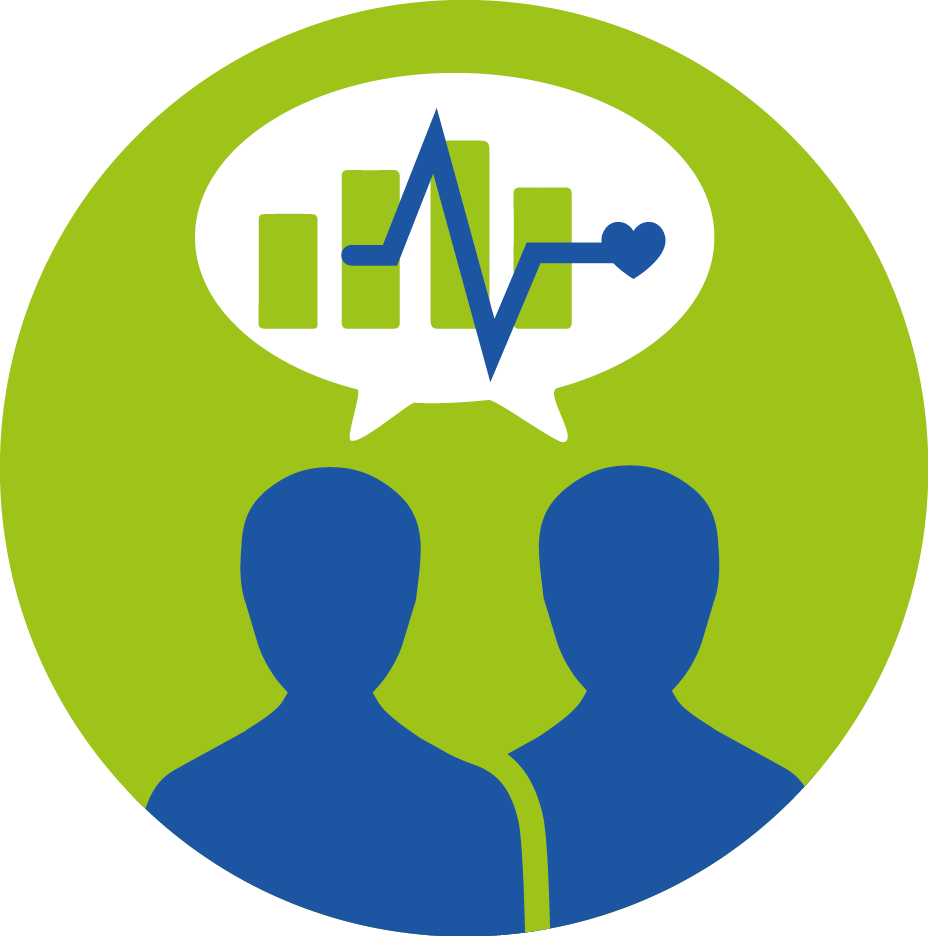 COMMUNICATING SCIENCE AND HEALTH
Community members need their voices heard in the outbreak preparedness and response process, and must be seen by the authorities as genuine partners.
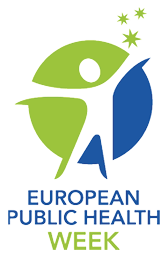 #EUPHW
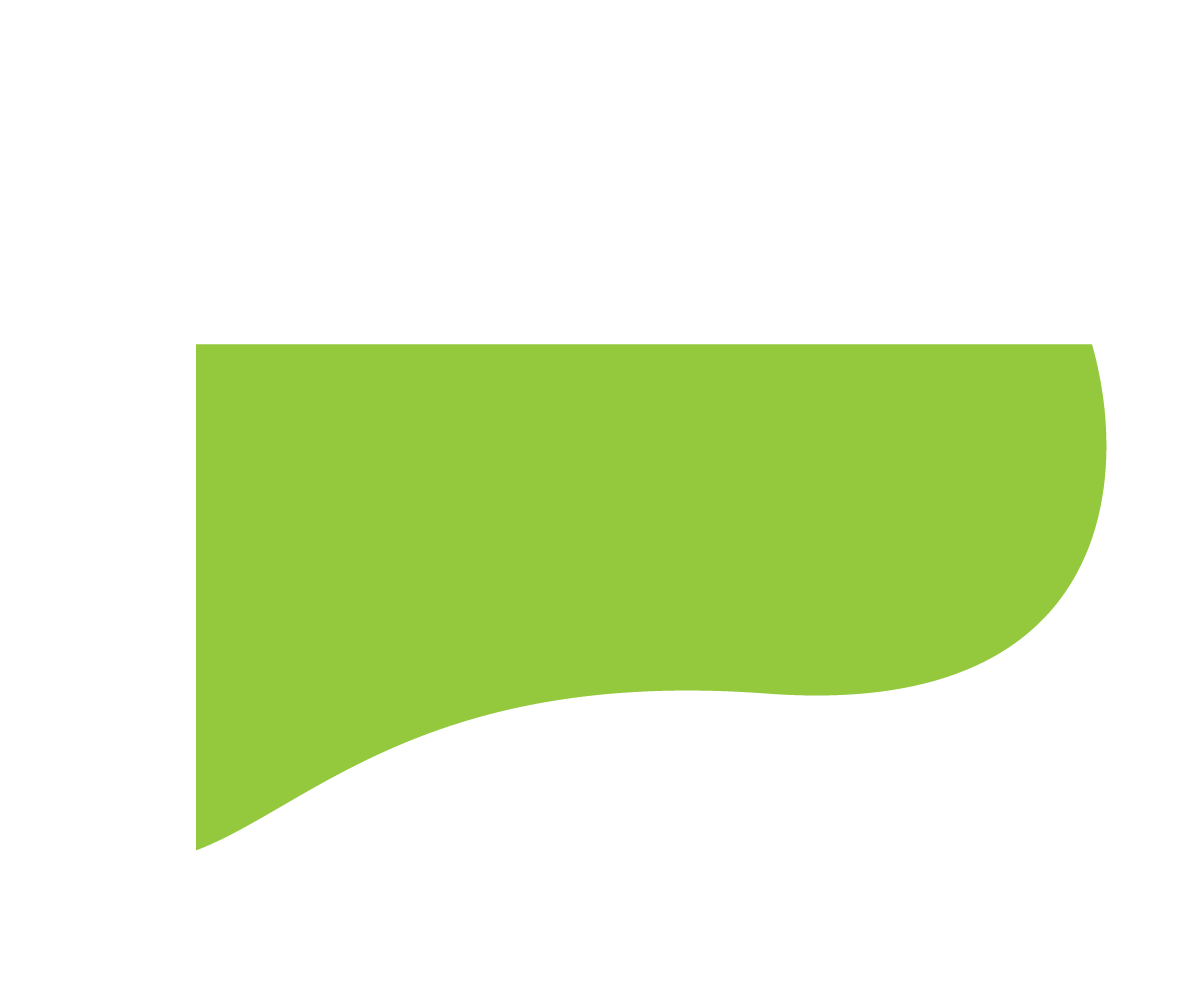 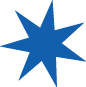 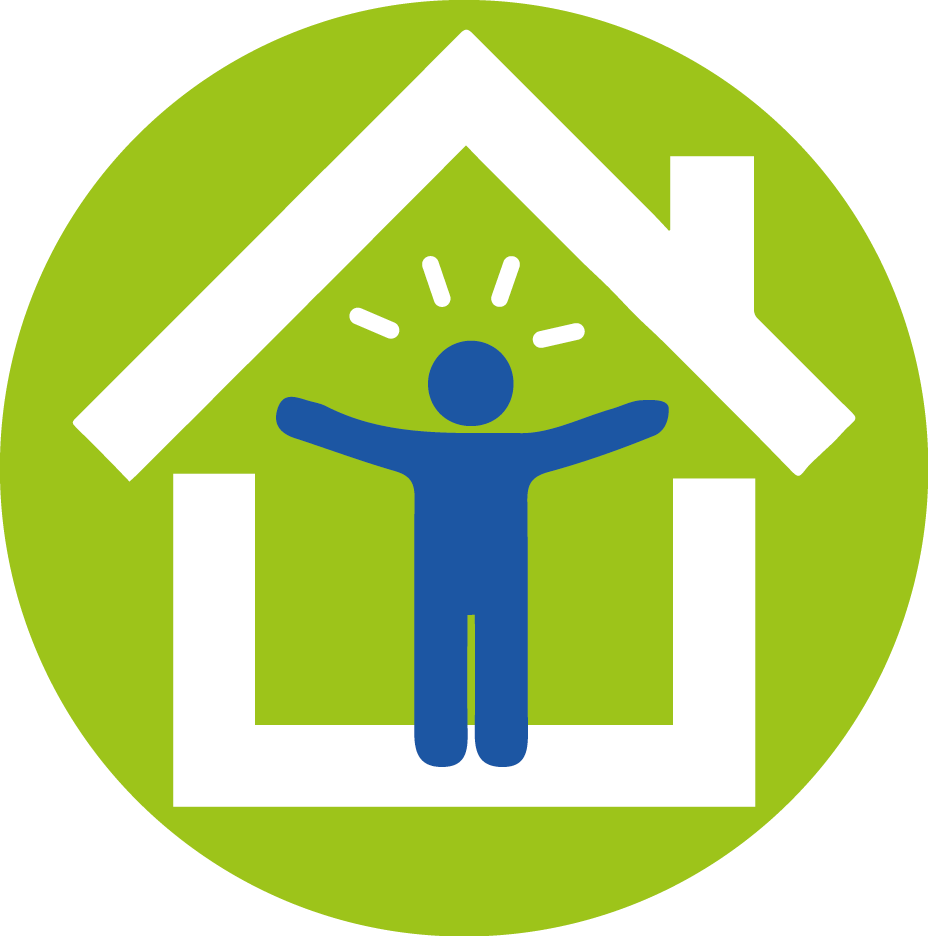 NEW CHALLENGES IN MENTAL HEALTH
We must address public mental health challenges during COVID-19 by: distributing timely and relevant information, providing psychological support and protecting all our human rights.
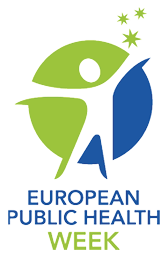 #EUPHW
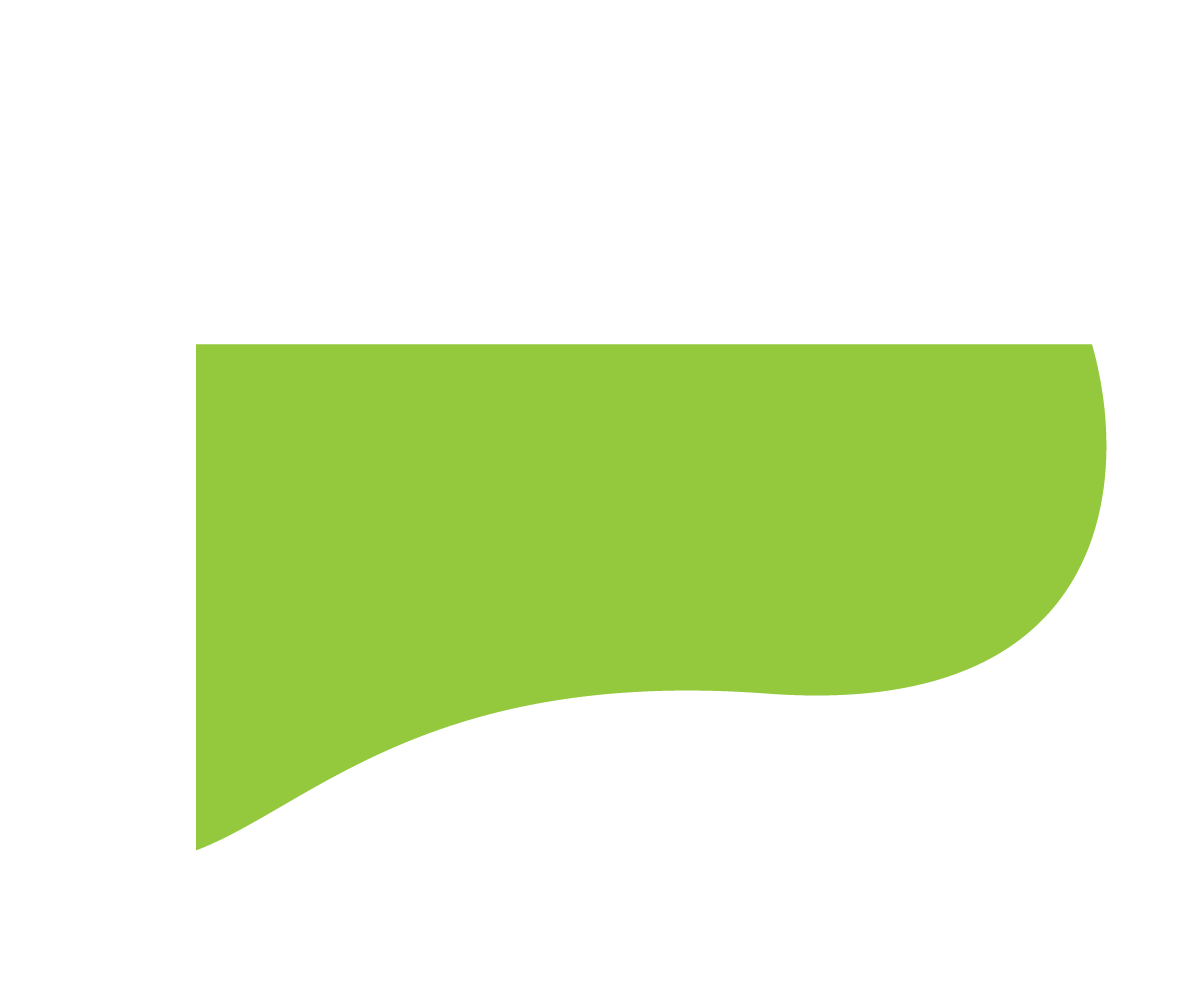 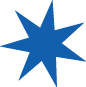 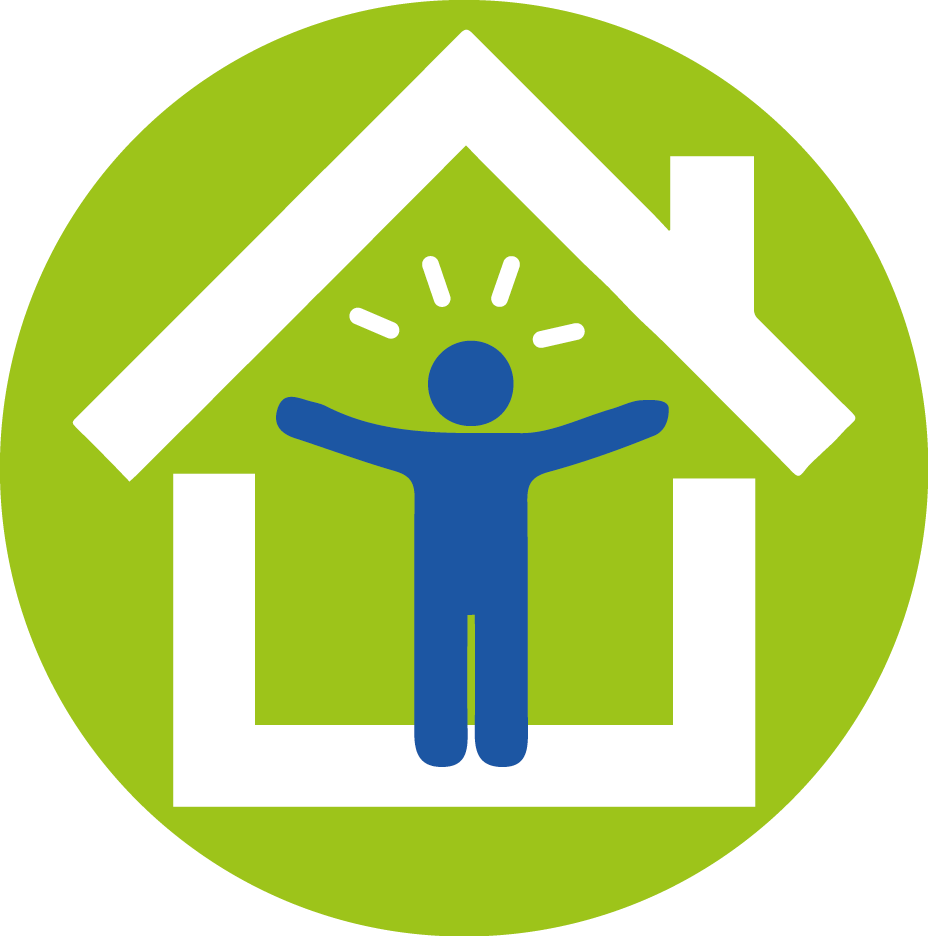 NEW CHALLENGES IN MENTAL HEALTH
Economic crises have been showing important impacts on mental health. Let’s start working for improving mental health as soon as possible! Be active: from financial support to changing health systems.
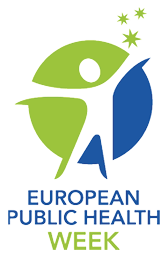 #EUPHW
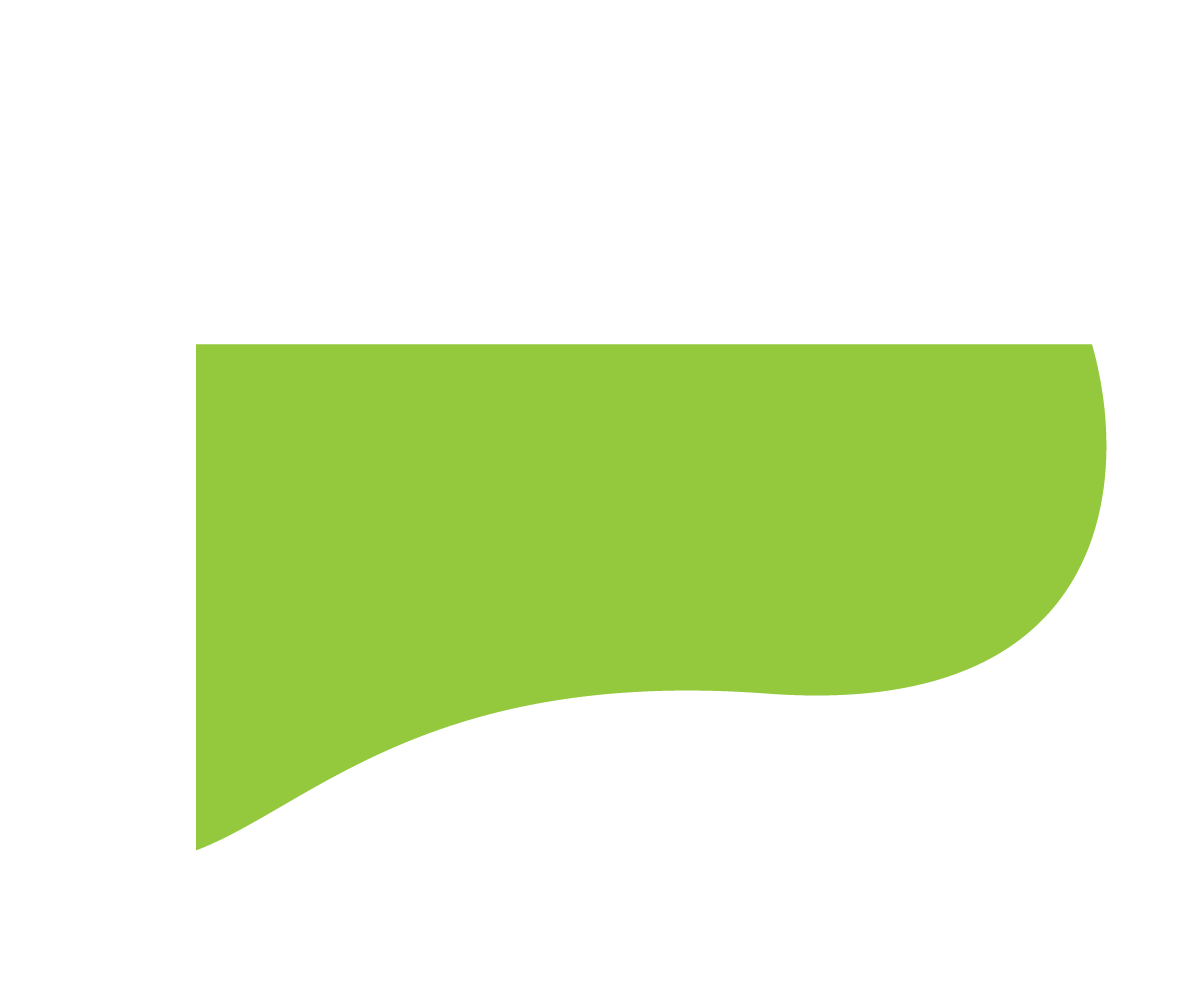 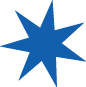 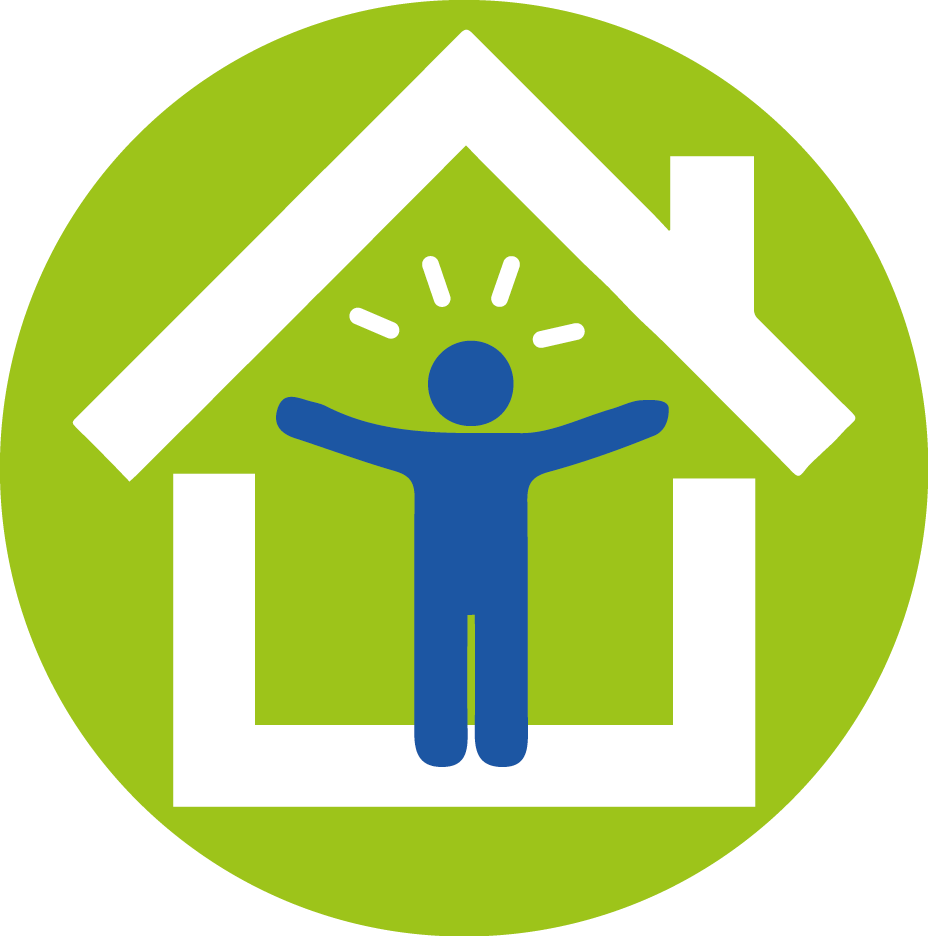 NEW CHALLENGES IN MENTAL HEALTH
The health workforce needs greater attention and support. COVID-19 has increased stress and health risks of health workers; many even died. Care4Carers must become a health policy priority.
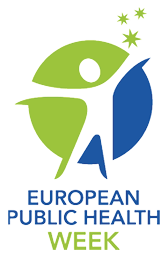 #EUPHW
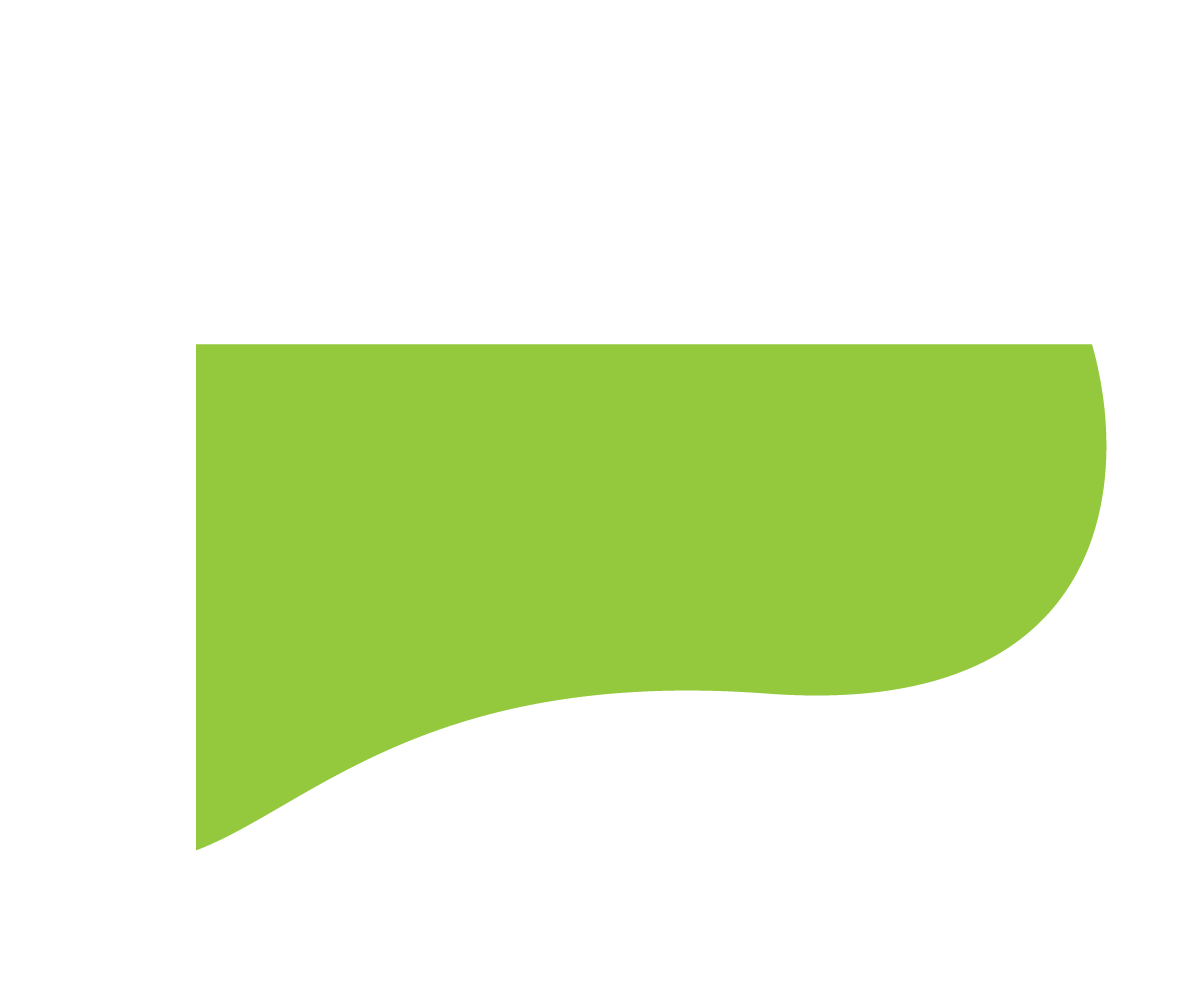 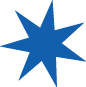 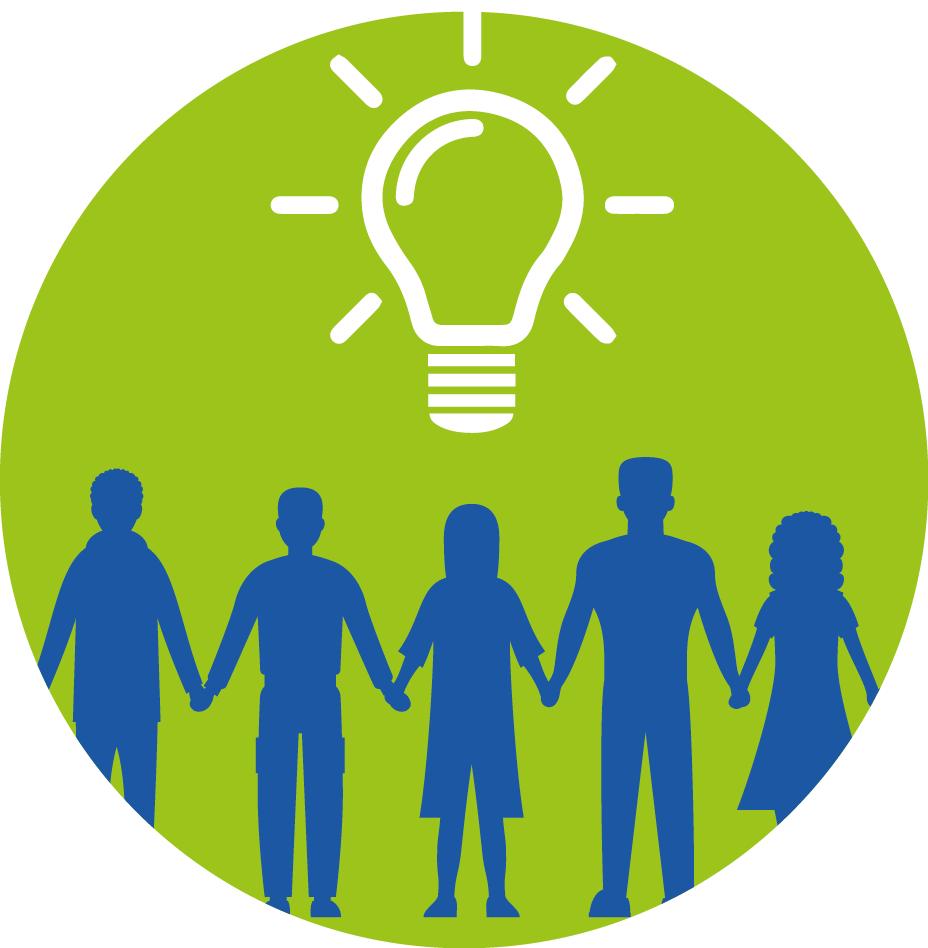 YOUR LOCAL COMMUNITY
Voices of citizens demanding better health can make a big difference in supporting decision makers to make the right choices.
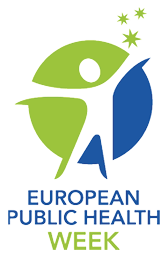 #EUPHW
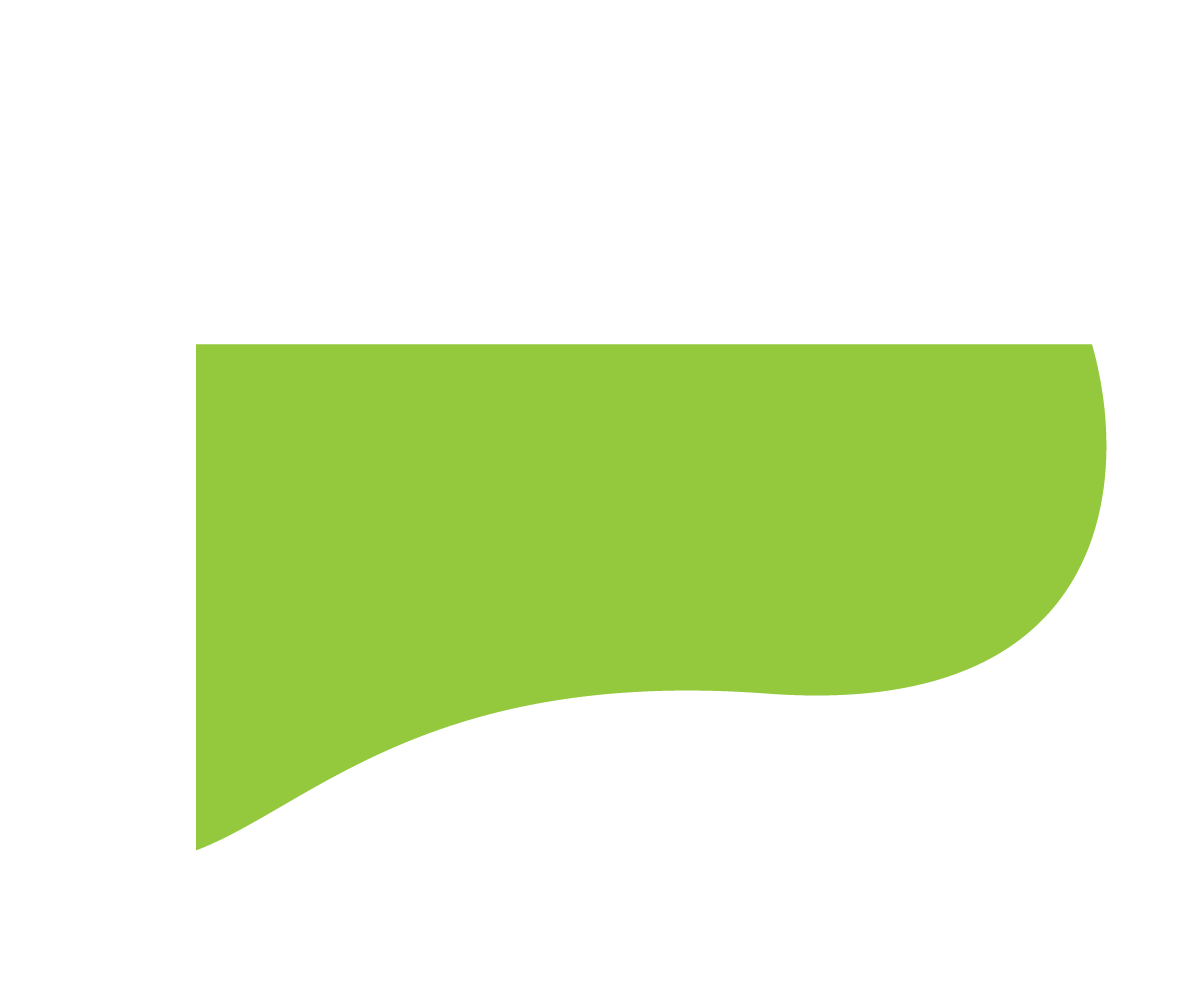 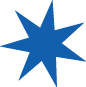 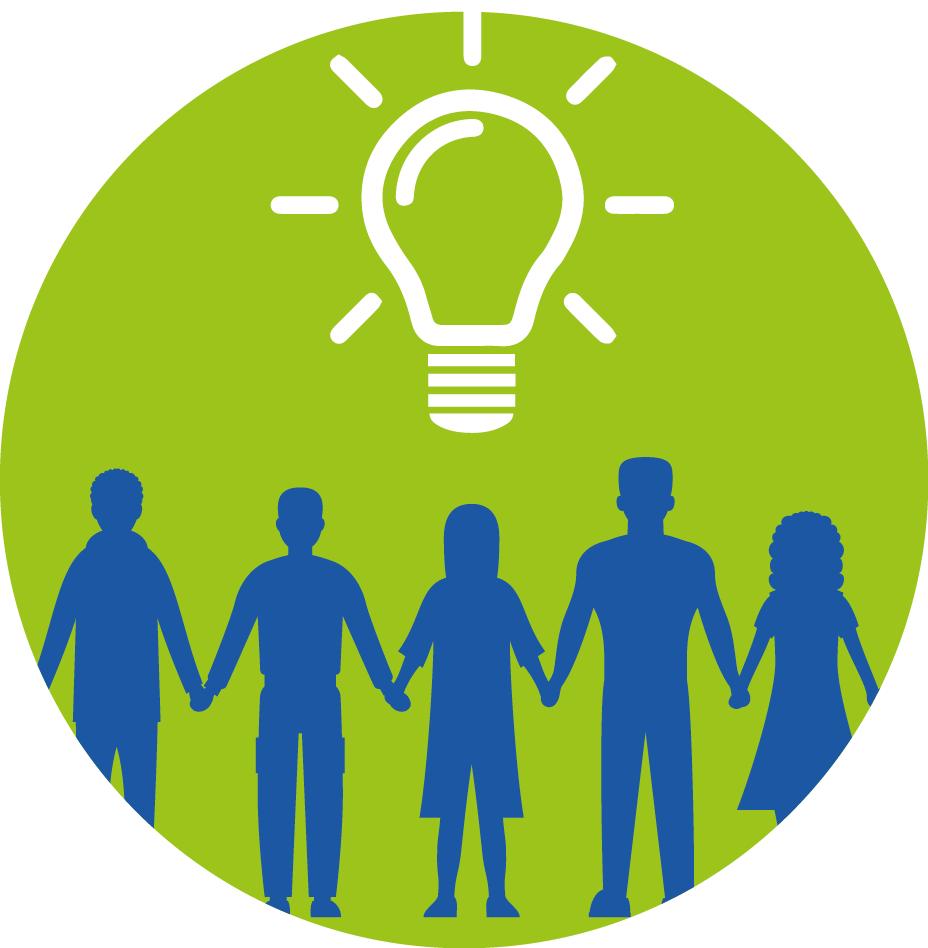 YOUR LOCAL COMMUNITY
Healthier urban environments will be key to achieving the Sustainable Development Goals and a more equitable, sustainable and prosperous world.
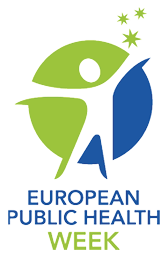 #EUPHW
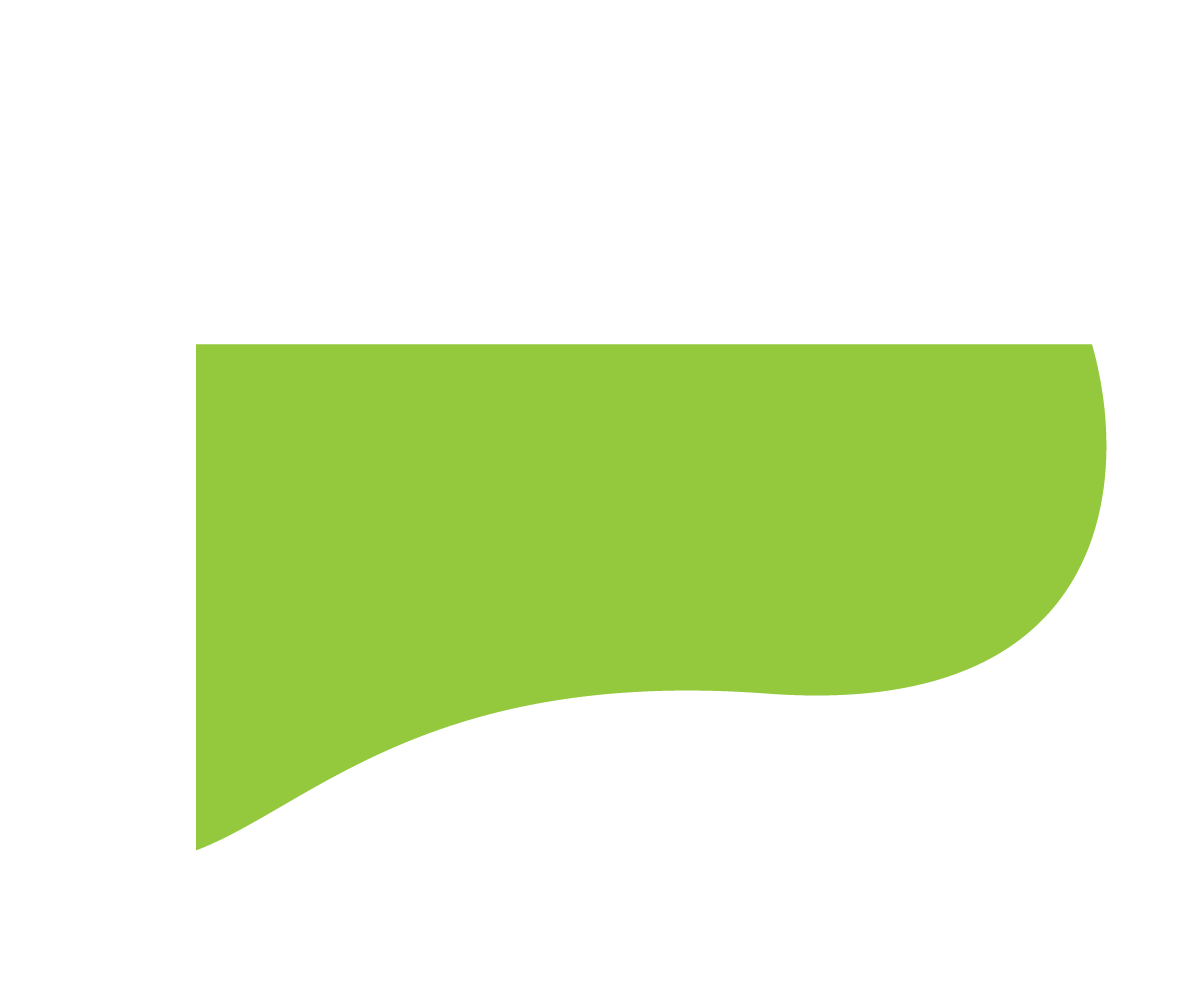 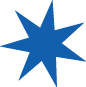 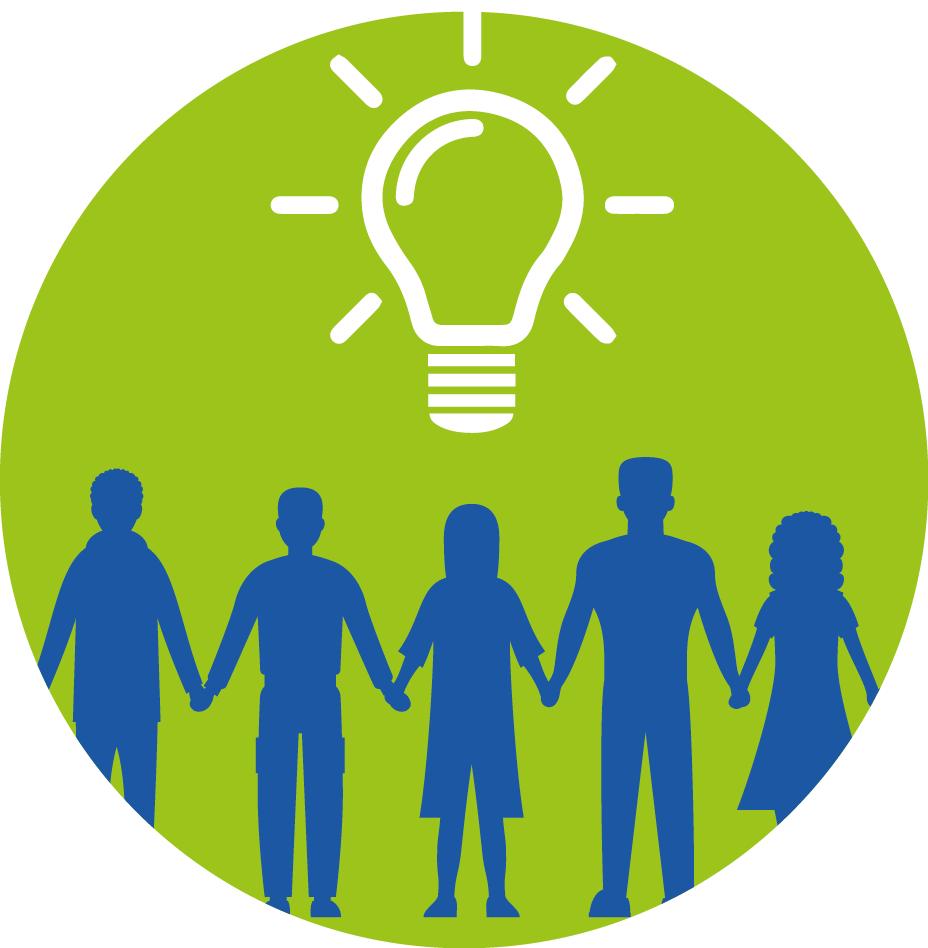 YOUR LOCAL COMMUNITY
Replacing car travel with walking and cycling can protect our health and the health of the environment.
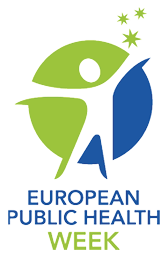 #EUPHW
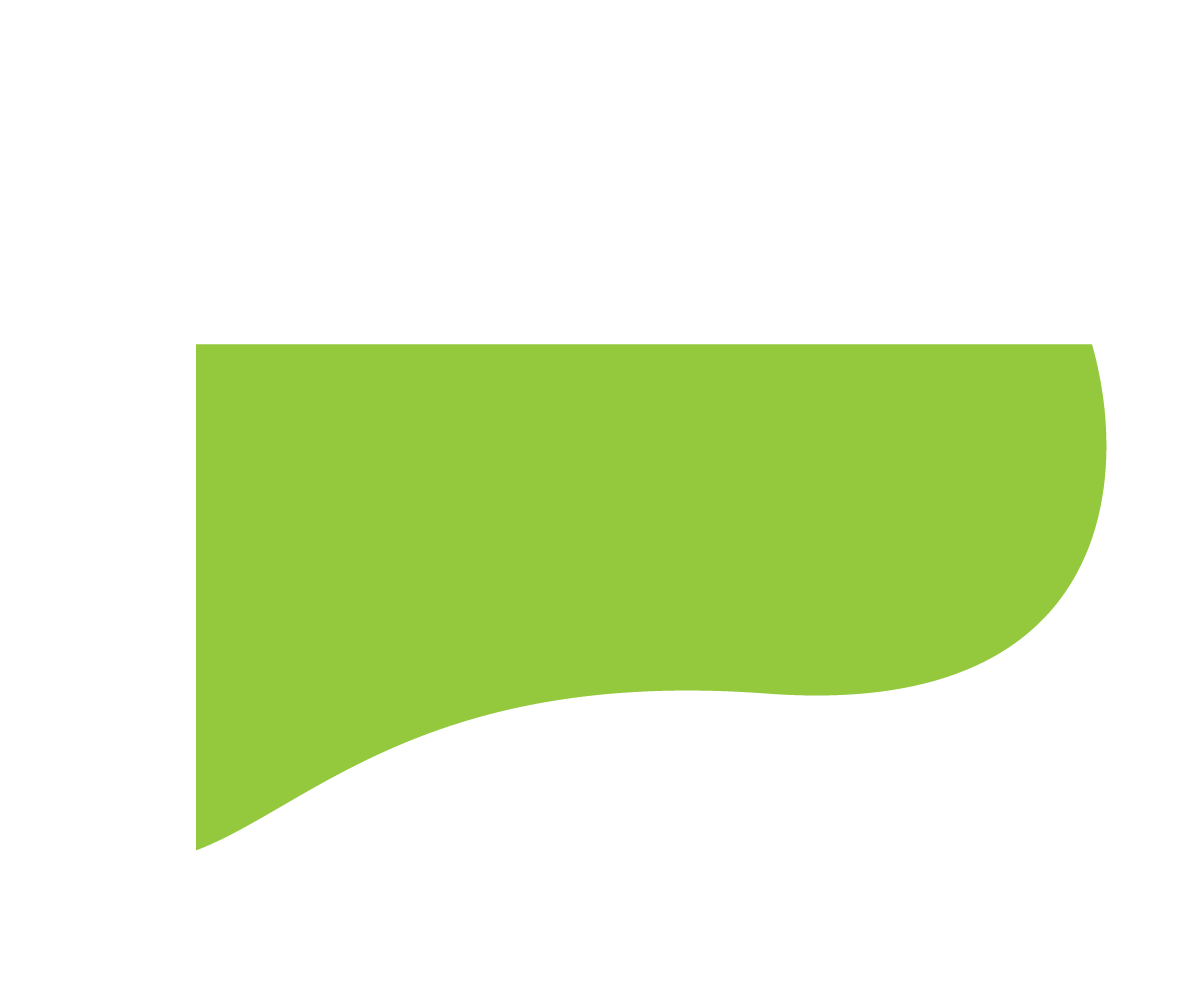 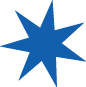 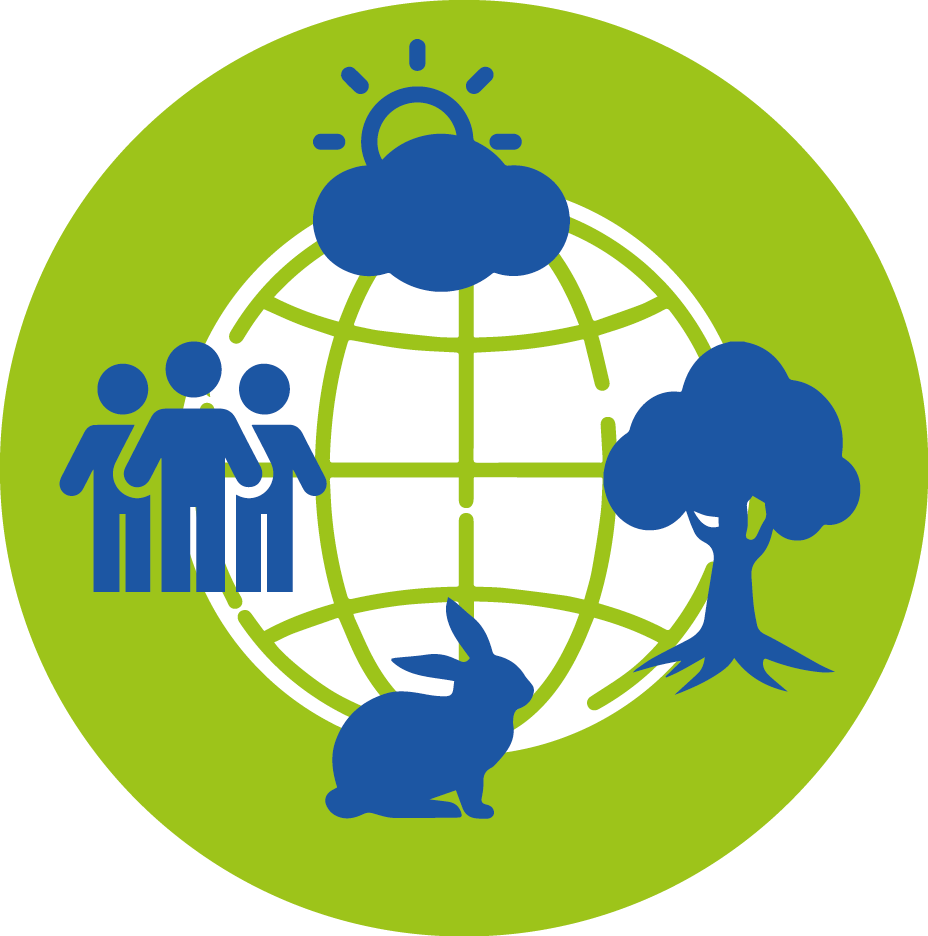 ALL FOR ONE HEALTH
Taking a One Health approach recognizes that the health of the ecosystem cannot be separated from the health of all humans, animals, plants, and their living environments.
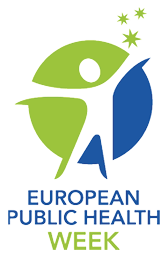 #EUPHW
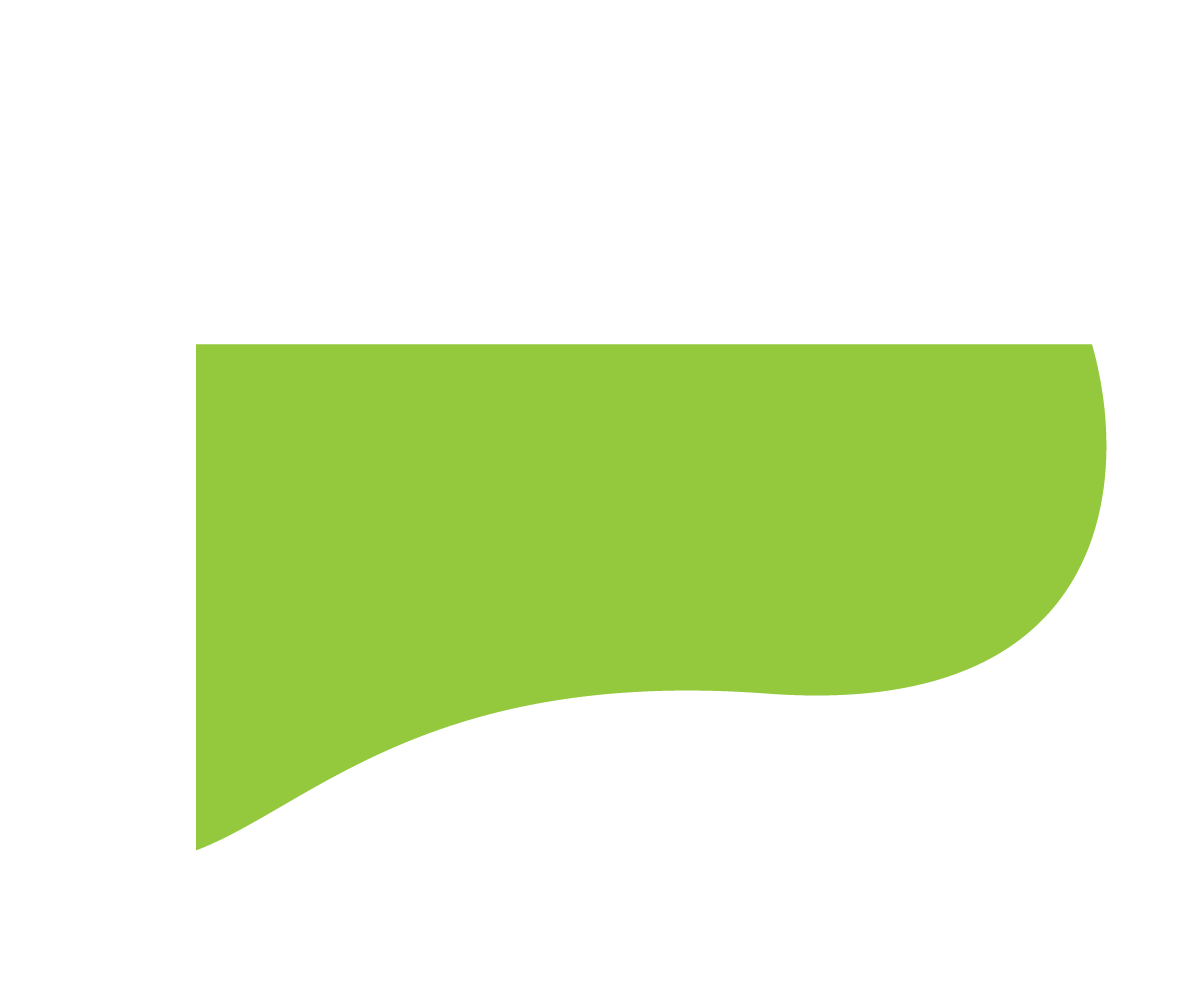 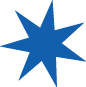 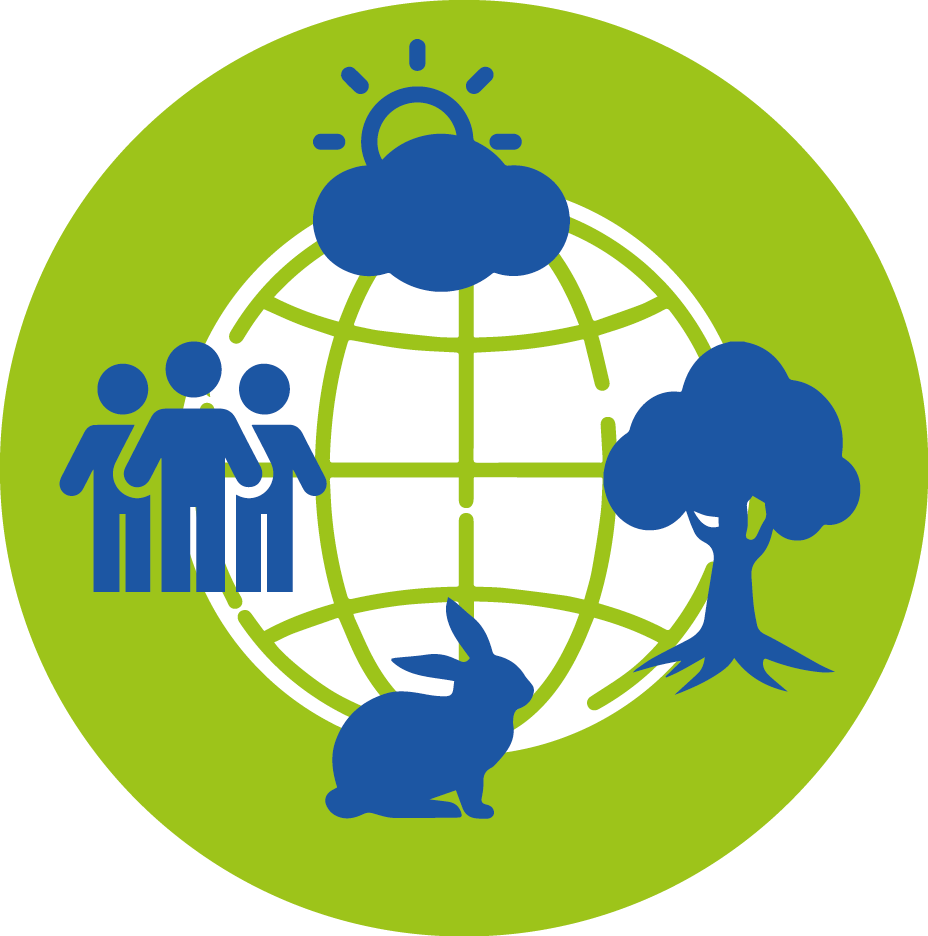 ALL FOR ONE HEALTH
The climate crisis impacts human health because it puts at risk the access to clean air, safe drinking water, nutritious food supply, and safe shelter.
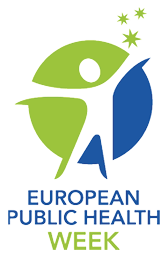 #EUPHW
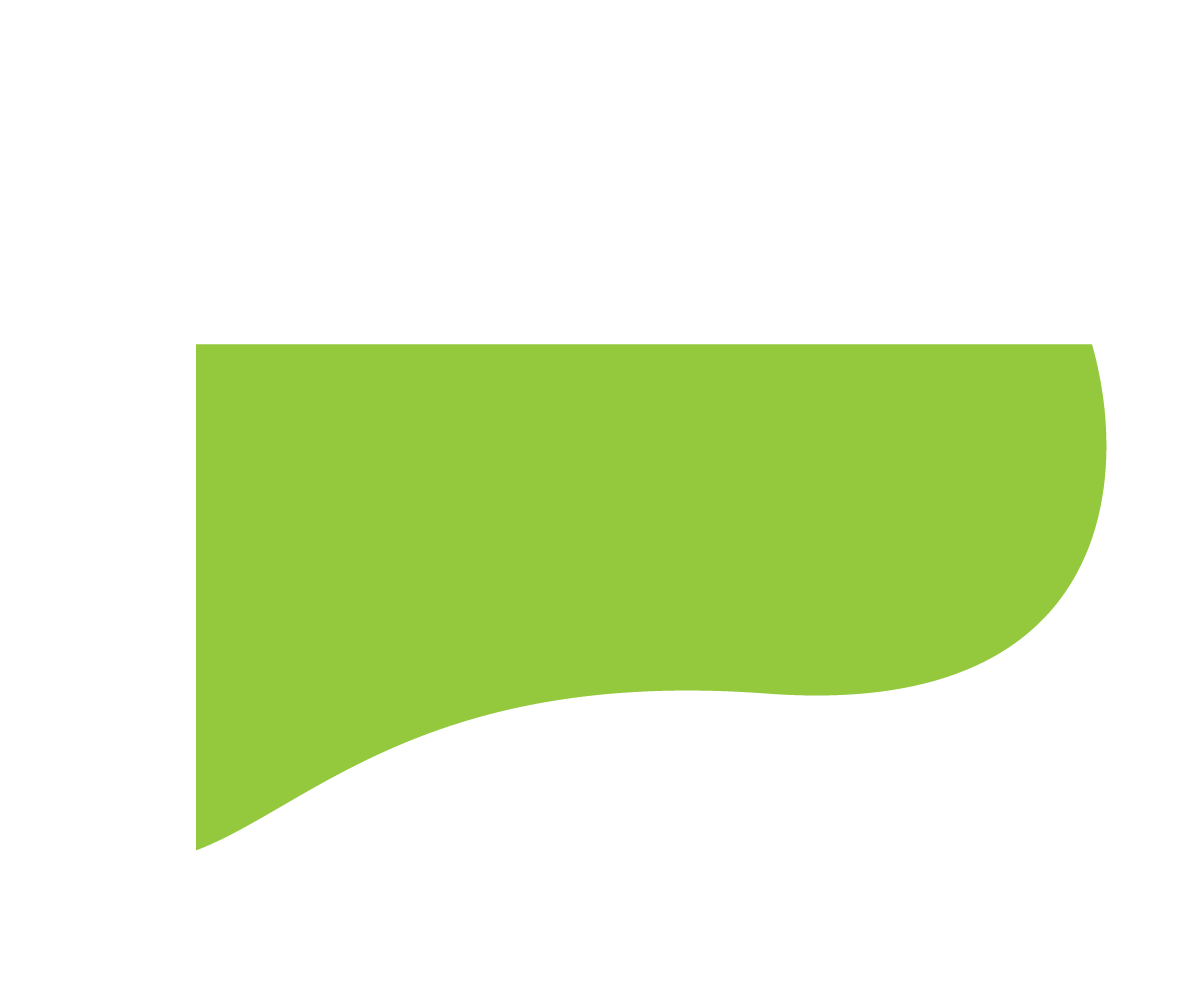 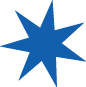 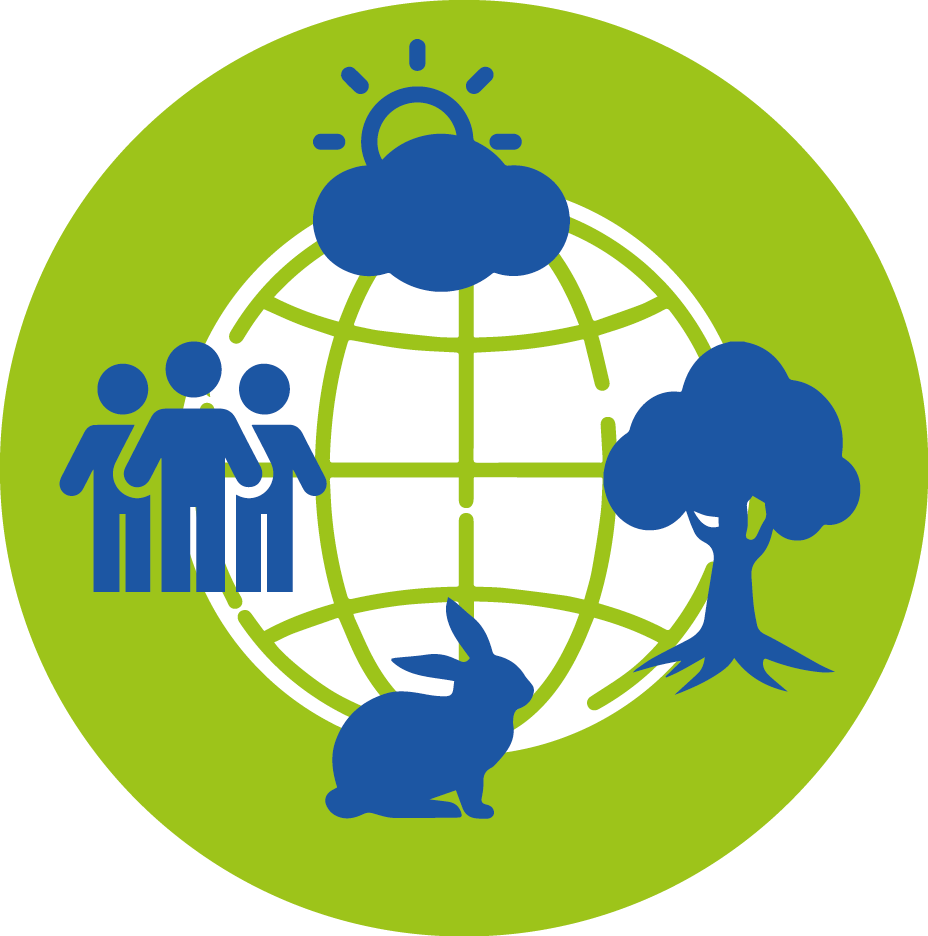 ALL FOR ONE HEALTH
Professional groups from different sectors need to work together to prevent the overuse of antibiotics in human and animal health, which can lead to antimicrobial resistance. 
That’s One Health in action.
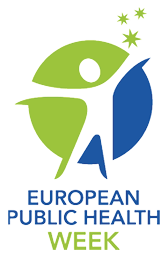 #EUPHW
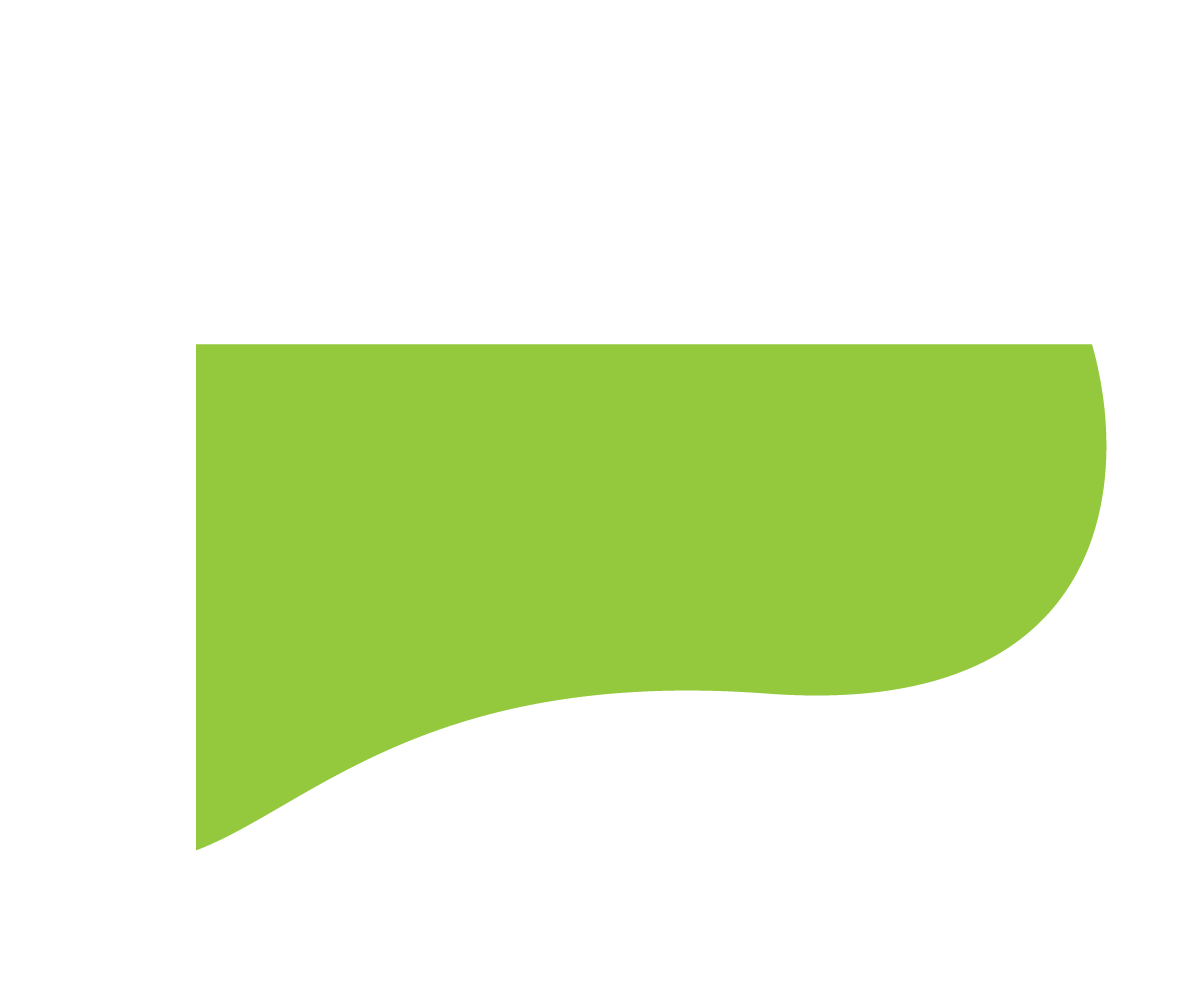 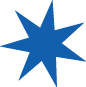 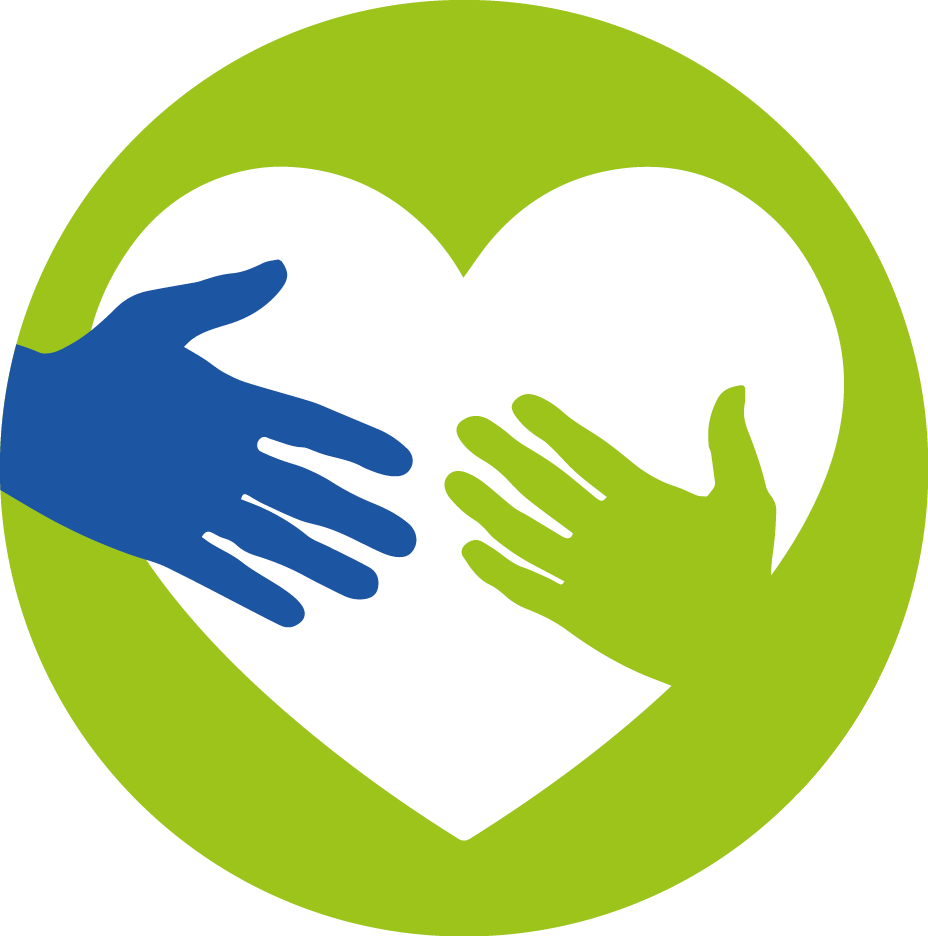 LEAVING NO ONE BEHIND
‘Build Back Better’ has become the mantra. Important, but we need to Build Back Fairer. 
The levels of social, environmental and economic inequality in society are damaging health and wellbeing.
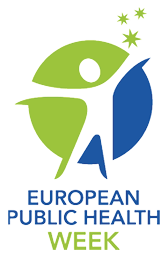 #EUPHW
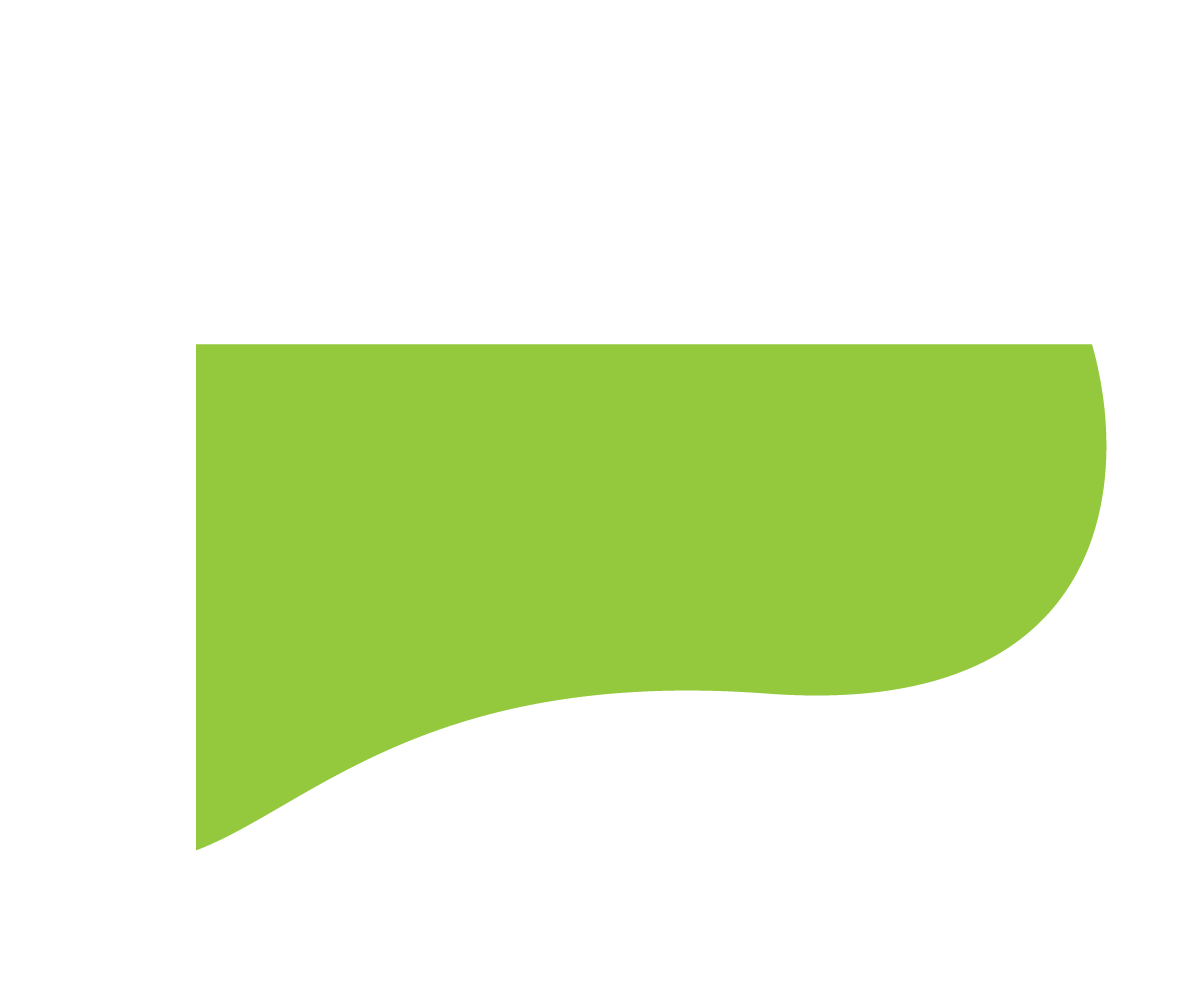 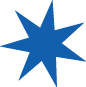 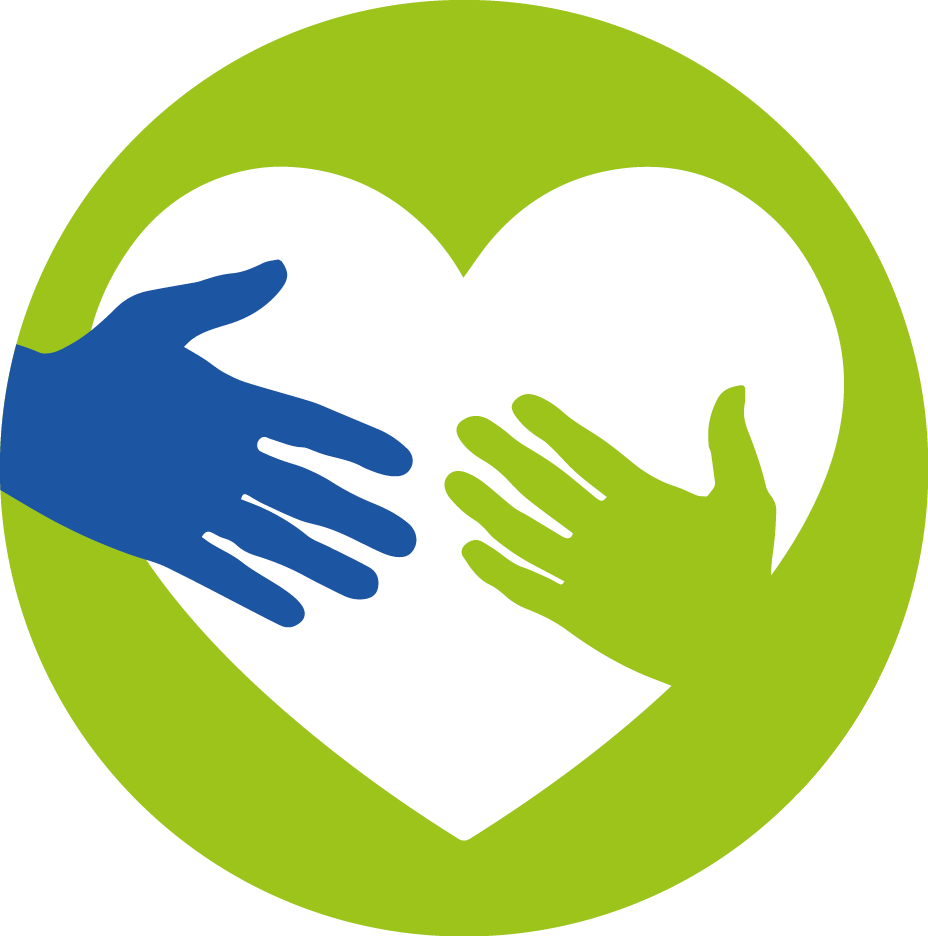 LEAVING NO ONE BEHIND
Ensuring everyone has access to affordable healthcare is a vital part of achieving Universal Health Coverage and Health for All.
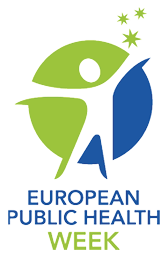 #EUPHW
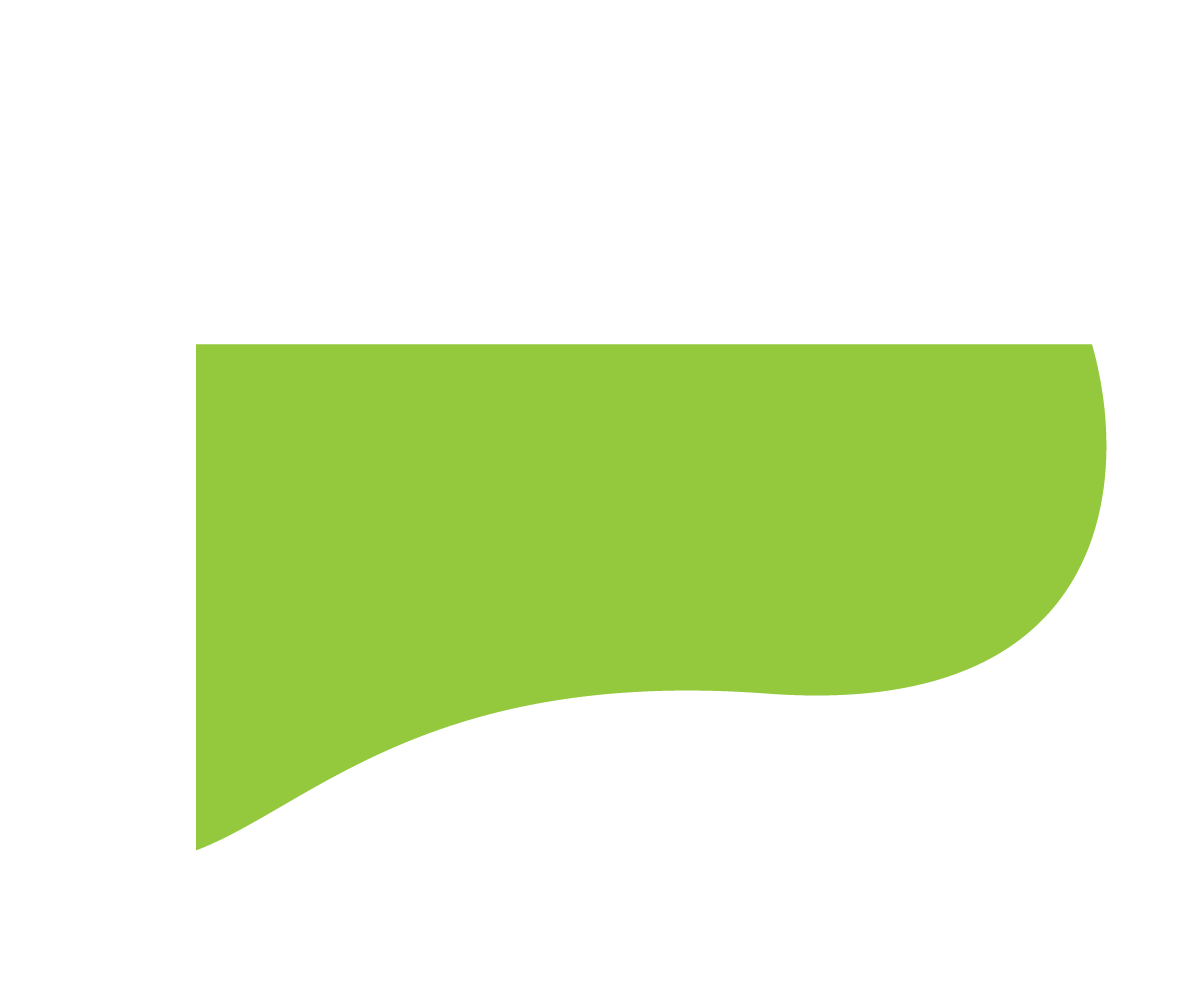 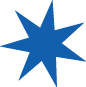 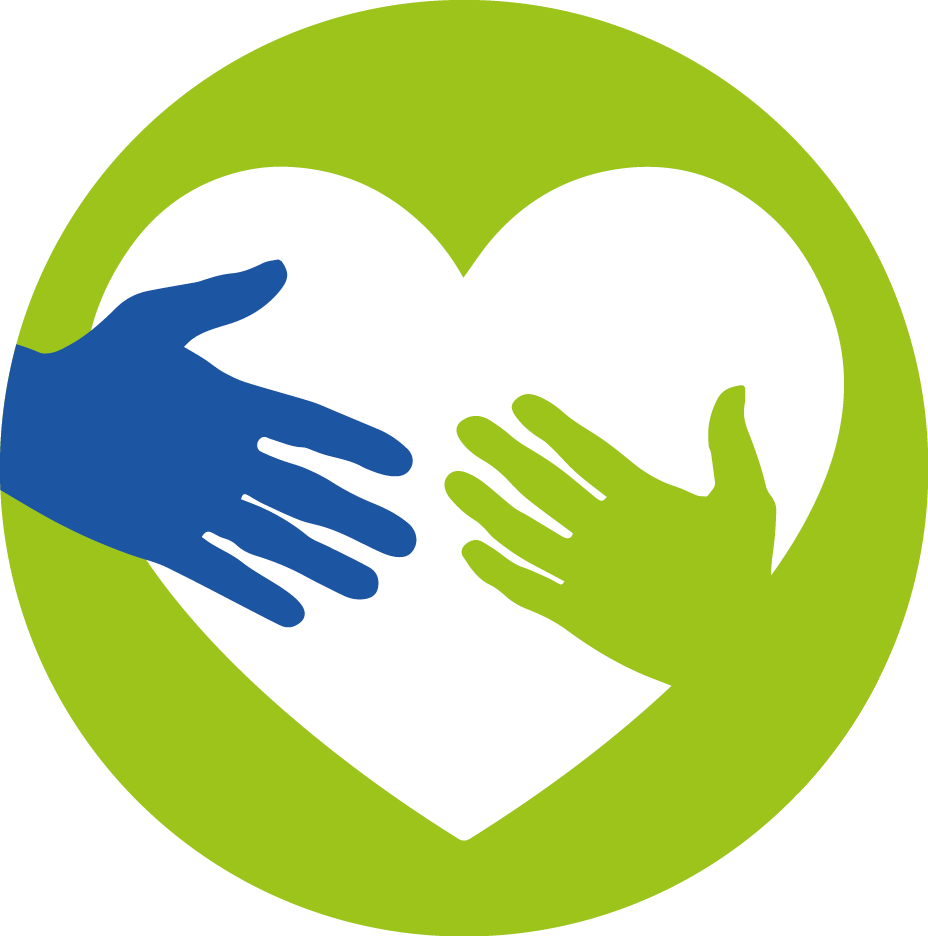 LEAVING NO ONE BEHIND
The COVID-19 pandemic shows the importance of equity in healthcare. 
Health emergencies affect the most vulnerable in society – Health for All can’t wait.
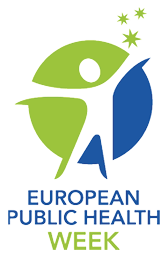 #EUPHW
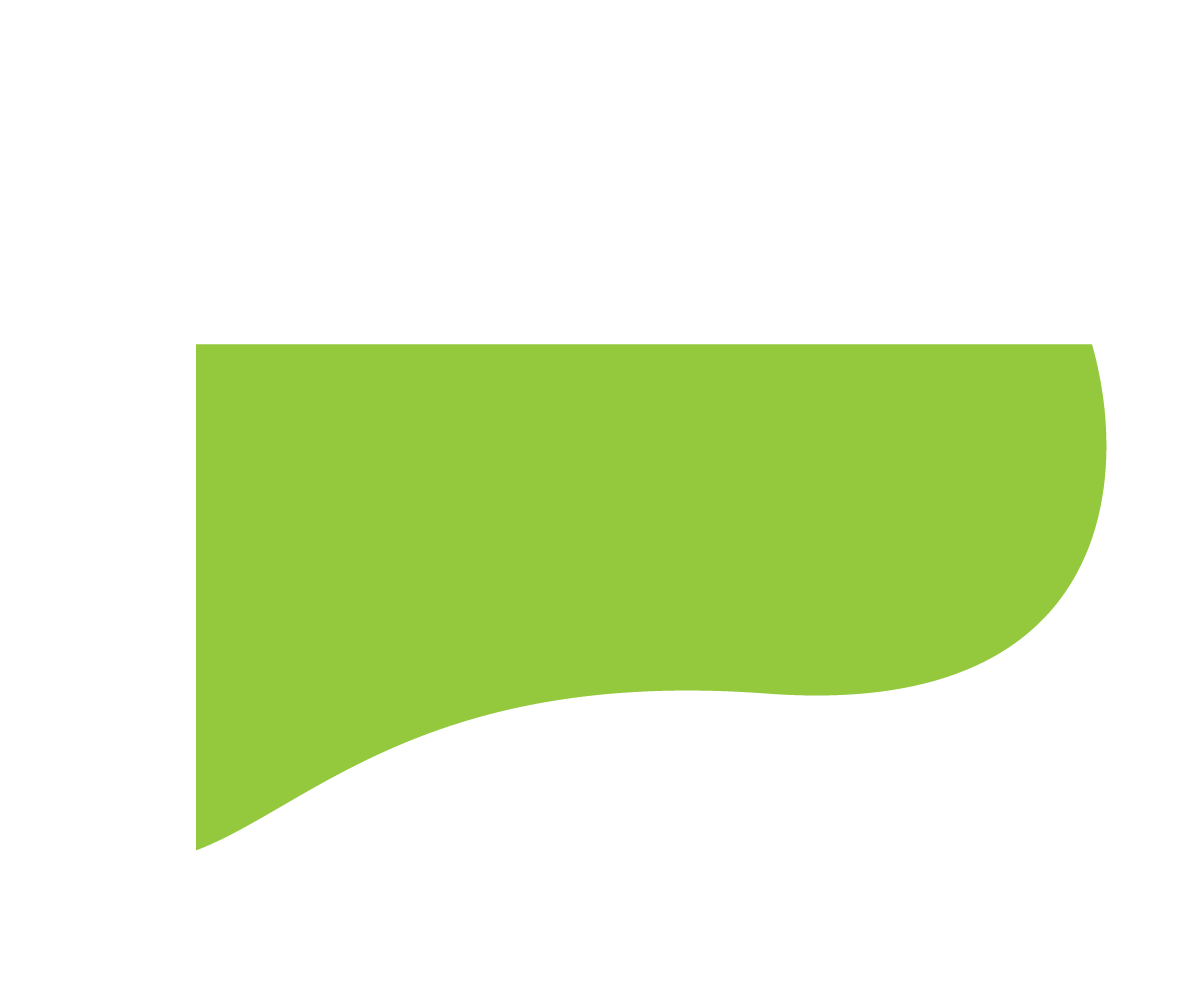 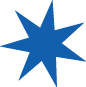 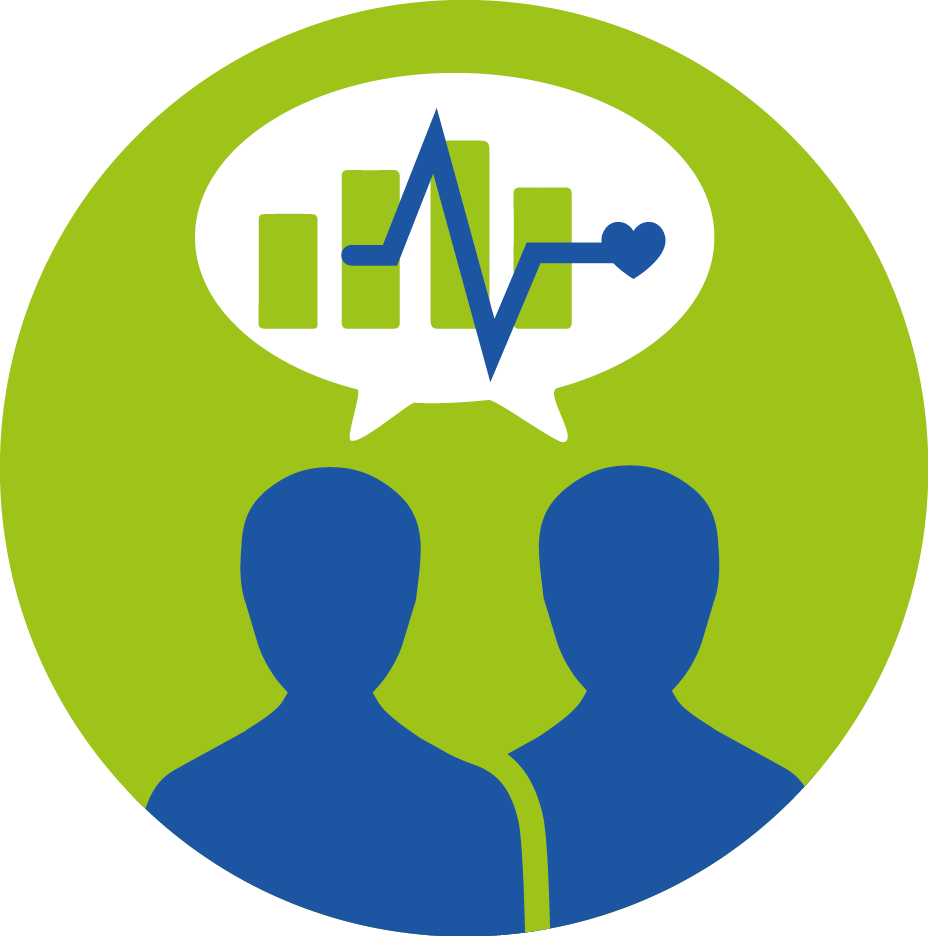 TITLE ABOUT MONDAY
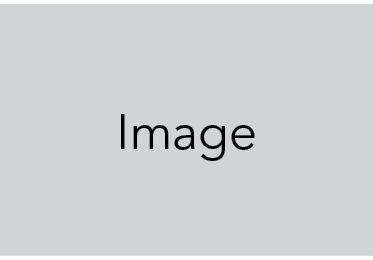 Insert text
Over
Two lines
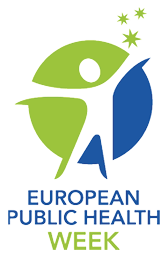 #EUPHW
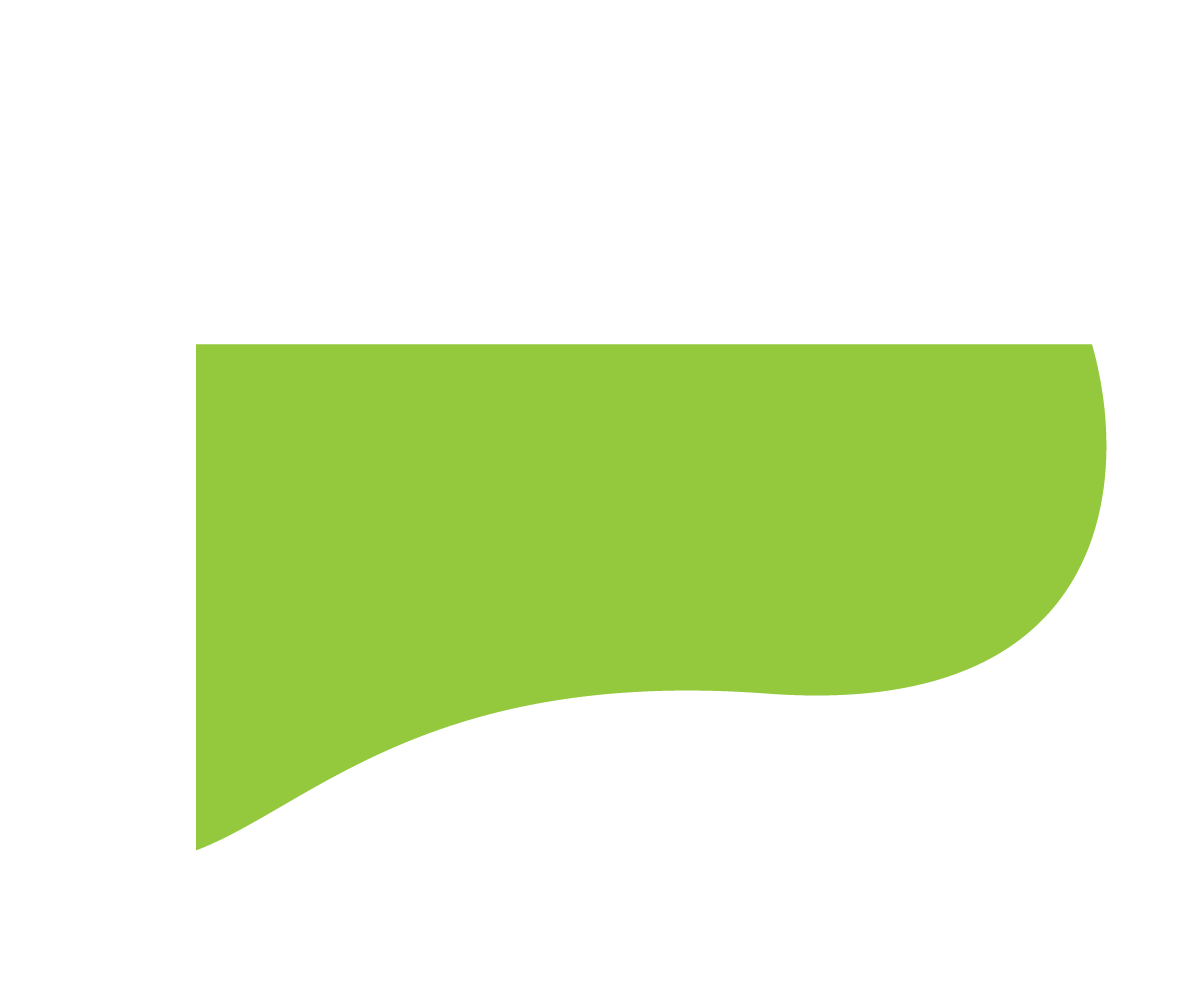 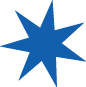 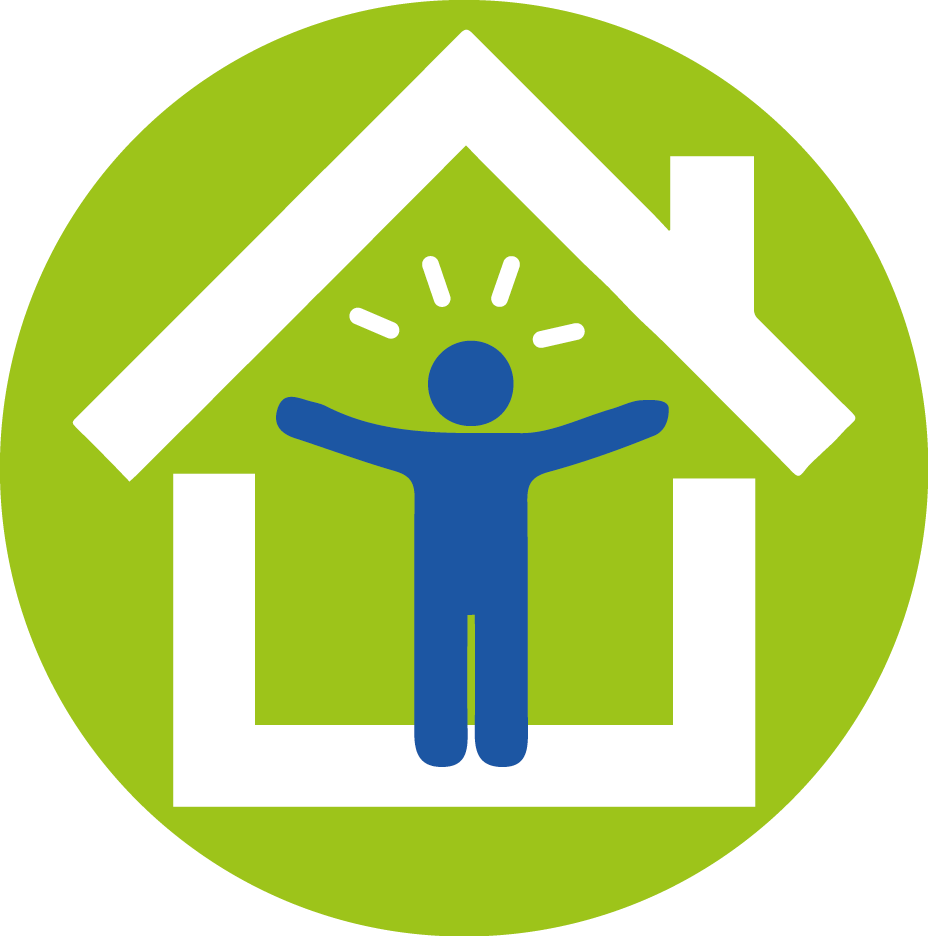 TITLE ABOUT TUESDAY
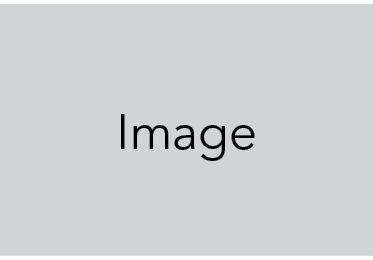 Insert text
Over
Two lines
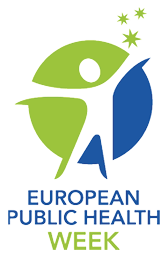 #EUPHW
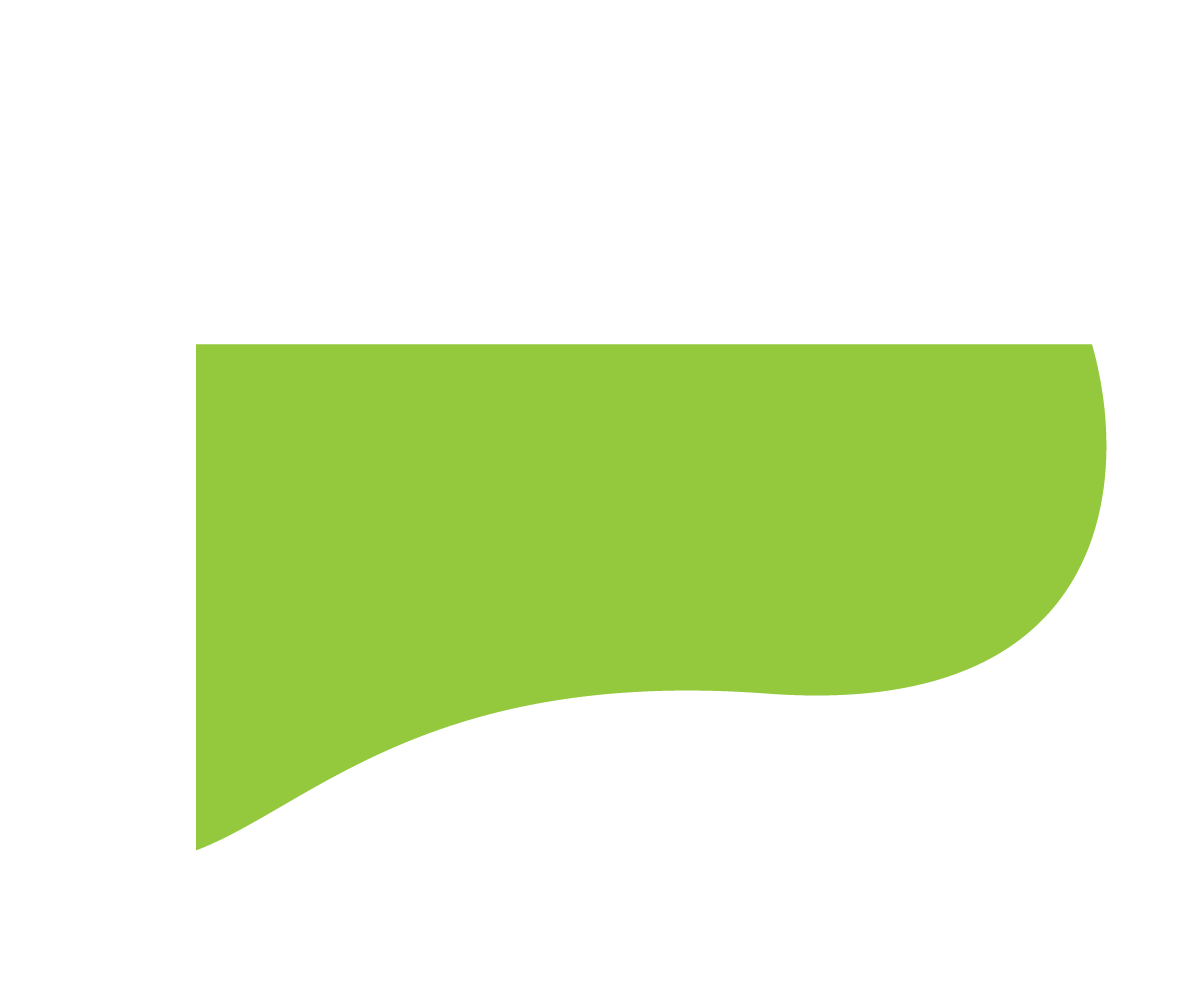 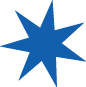 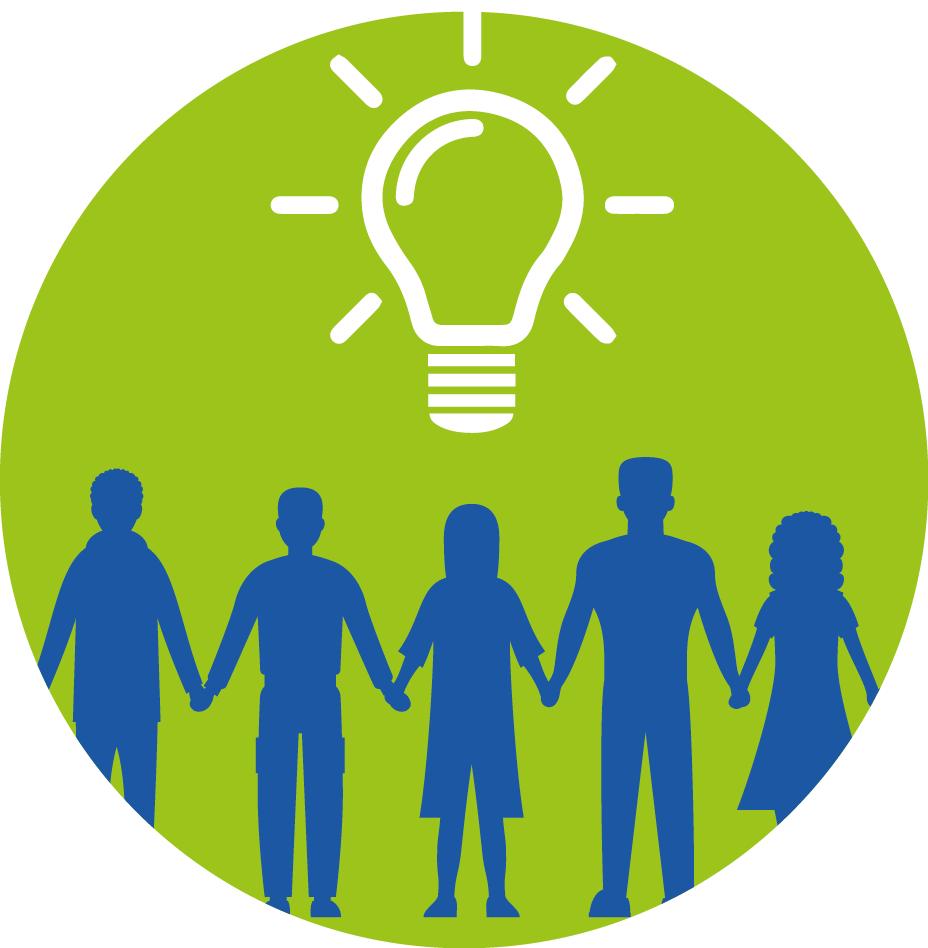 TITLE ABOUT WEDNESDAY
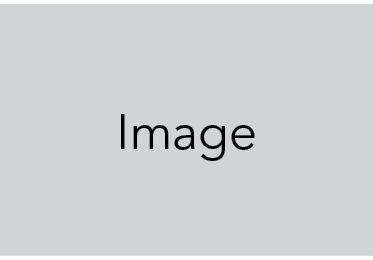 Insert text
Over
Two lines
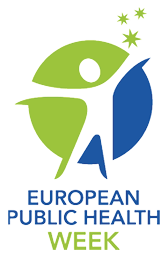 #EUPHW
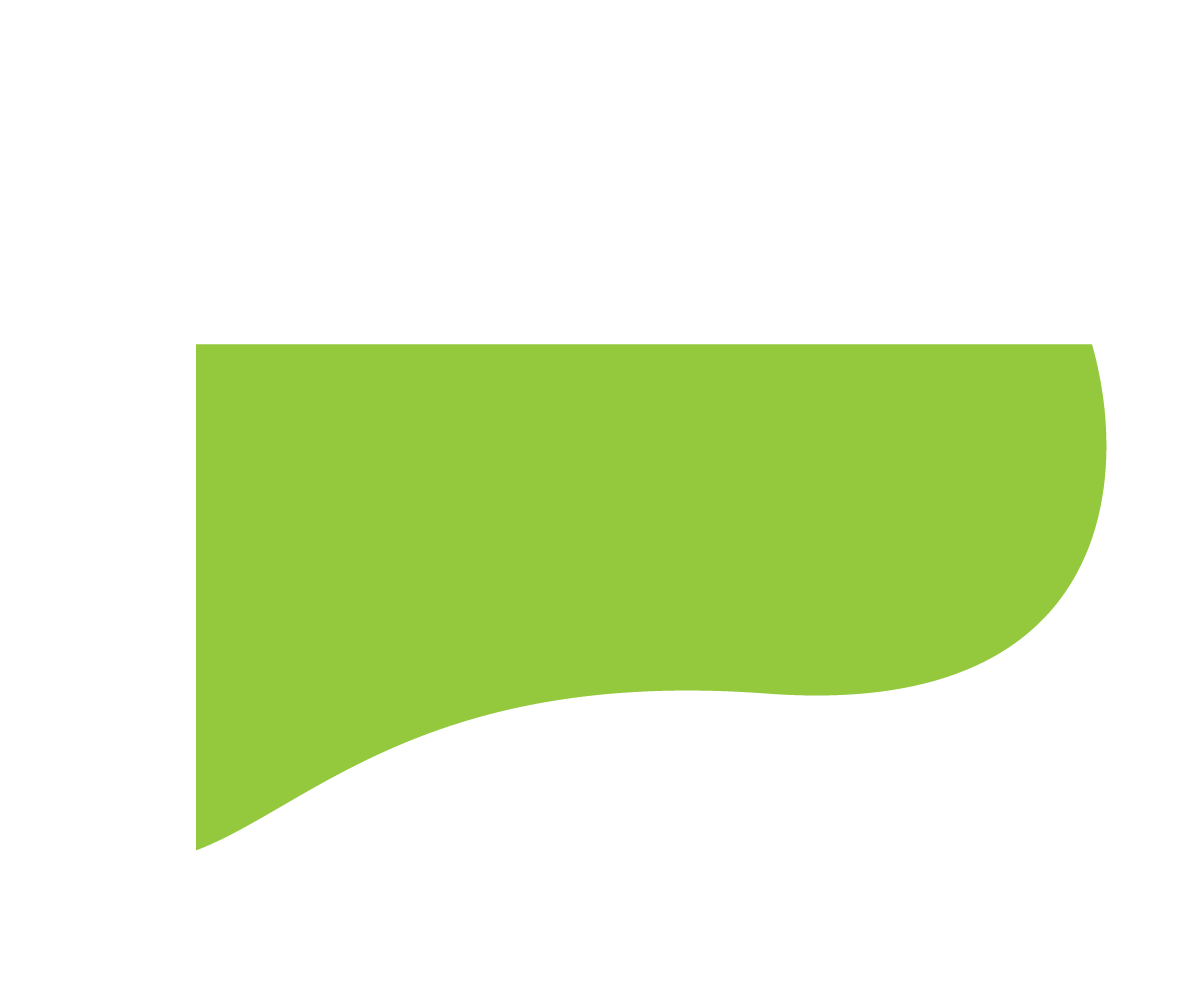 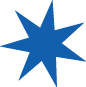 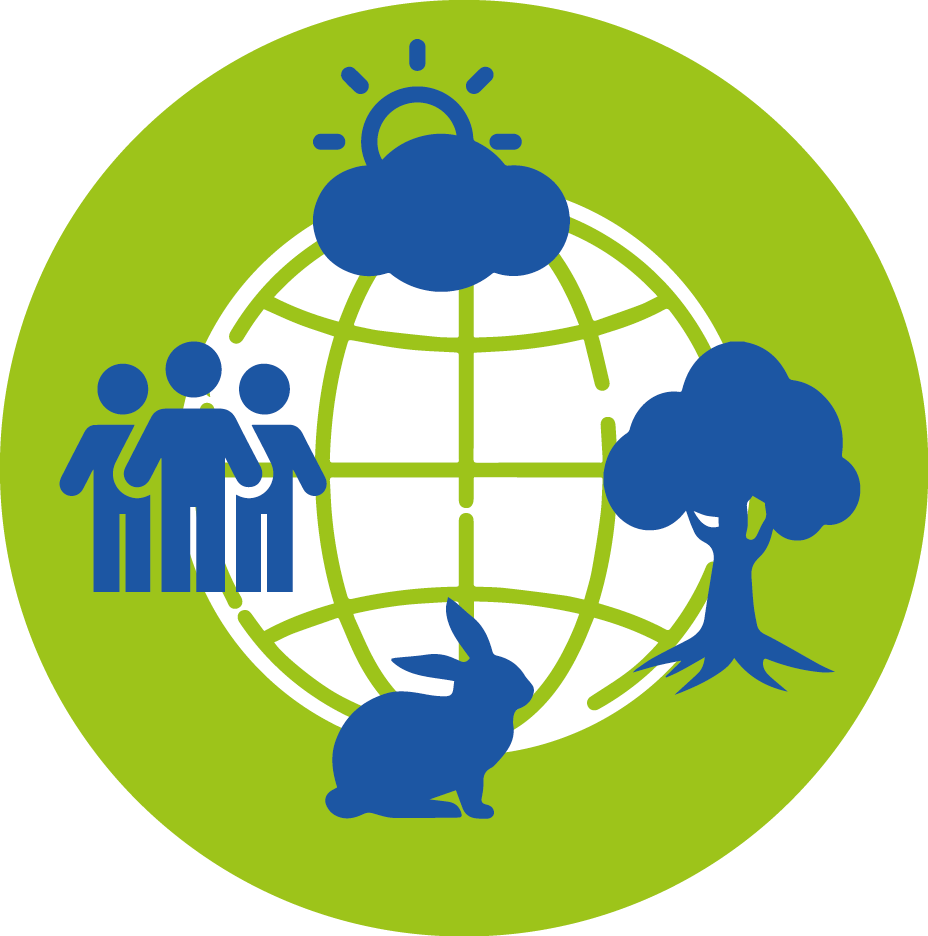 TITLE ABOUT THURSDAY
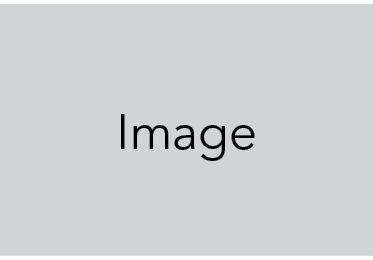 Insert text
Over
Two lines
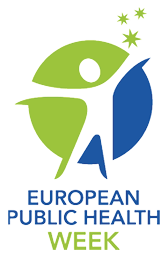 #EUPHW
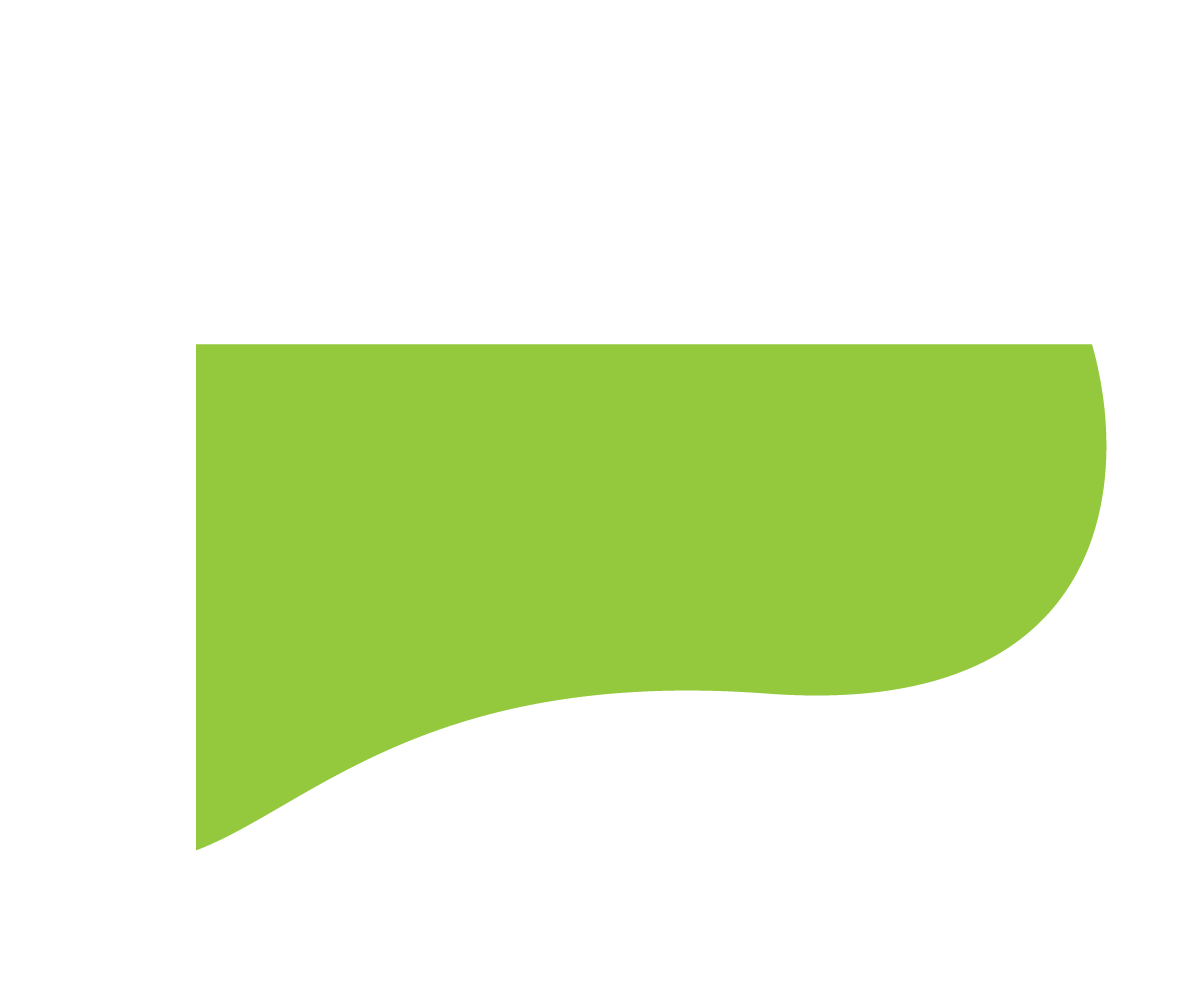 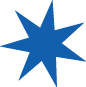 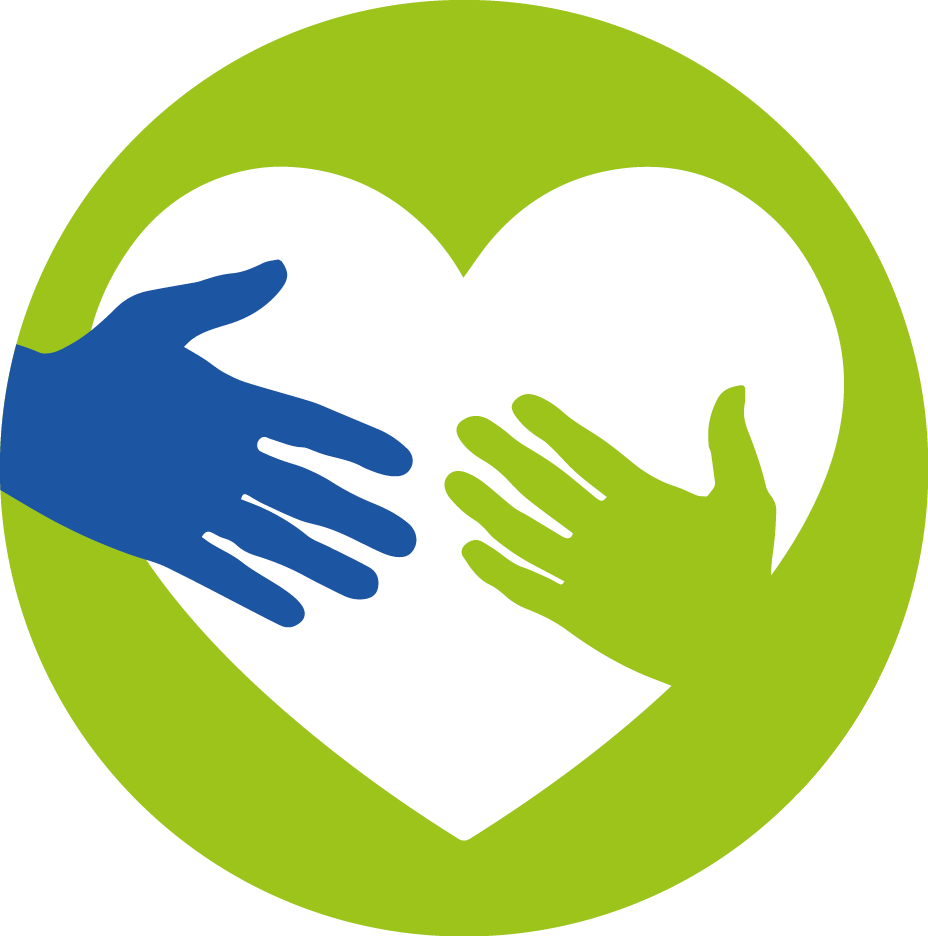 TITLE ABOUT FRIDAY
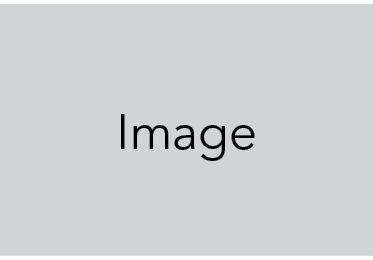 Insert text
Over
Two lines
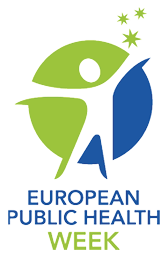 #EUPHW
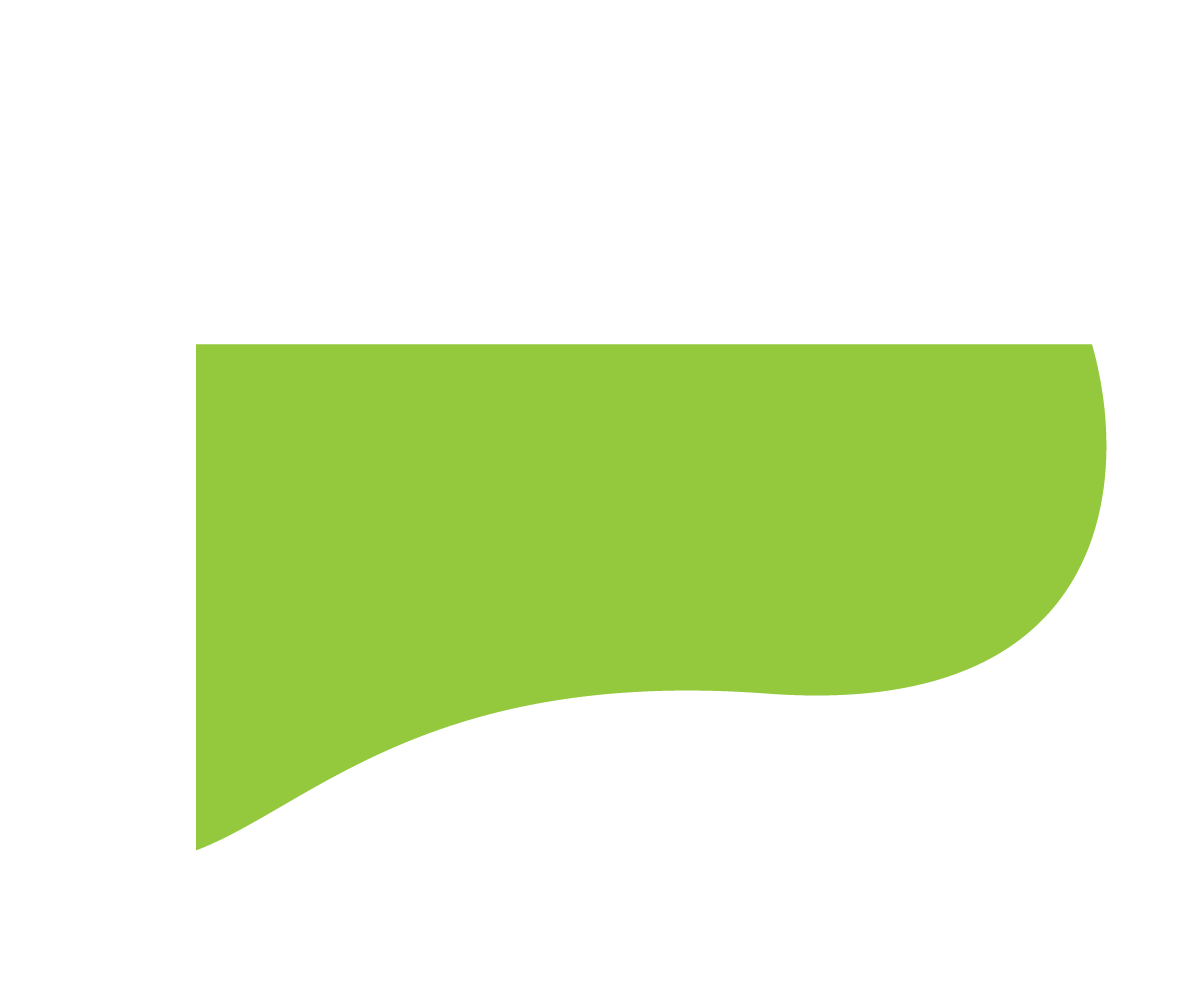 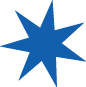 HEADING TEKST HERE
And some longer text for quotes, key messages etc. And some longer text for quotes, key messages etc. And some longer text for quotes, key messages etc. And some longer text for quotes, key messages etc.
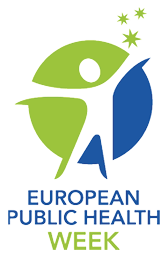 #EUPHW
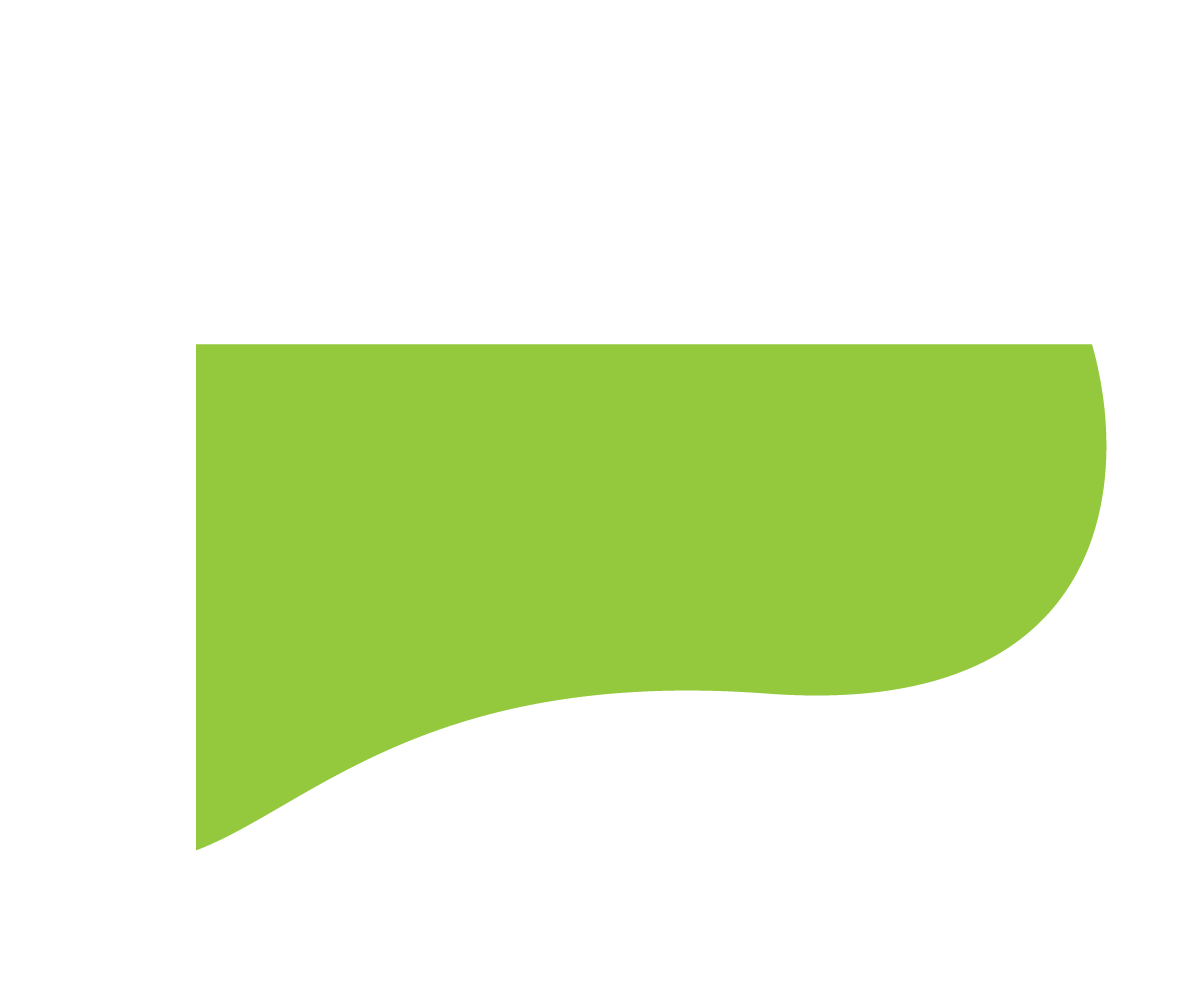 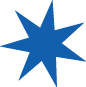 HEADING SHORT HERE
And some smaller text here And some smaller text here And some smaller text here
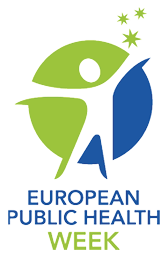 #EUPHW